Khởi động
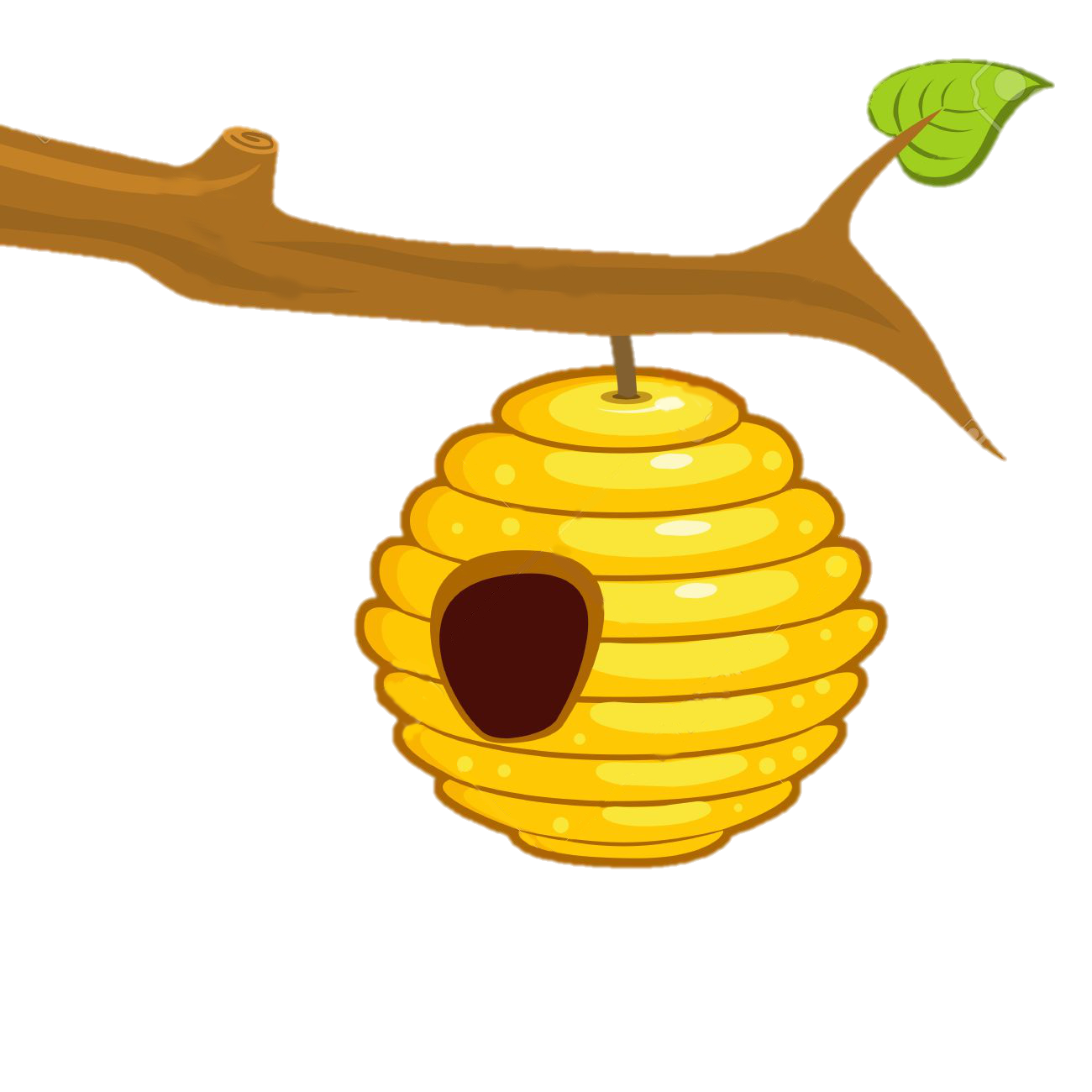 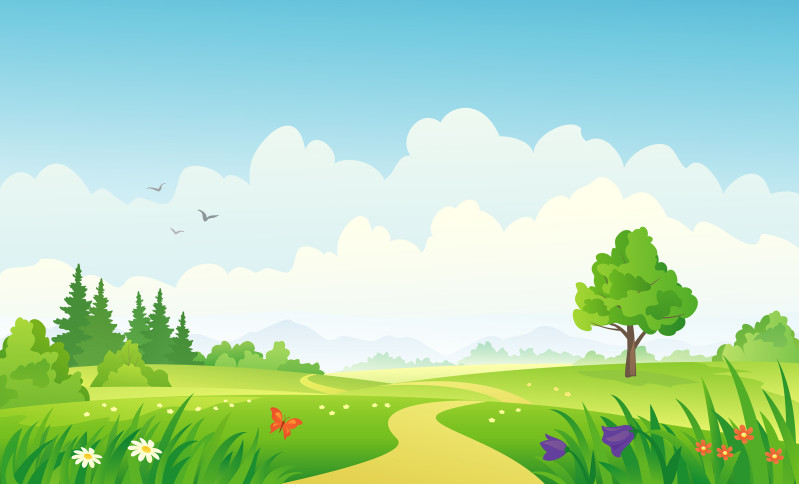 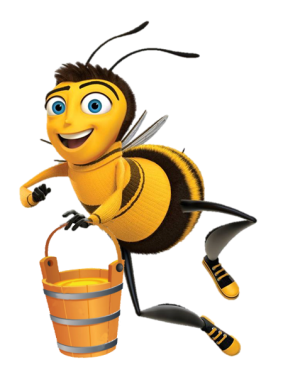 4
10
6
7
8
9
5
3
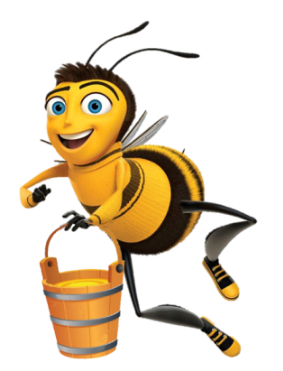 2
1
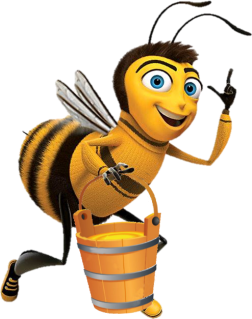 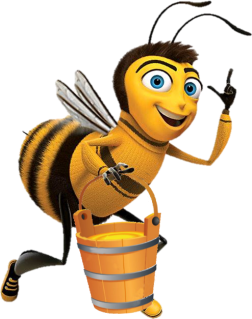 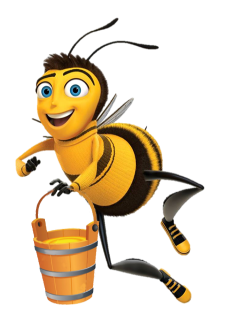 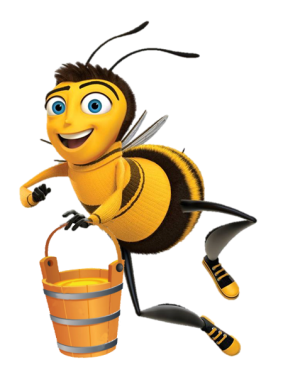 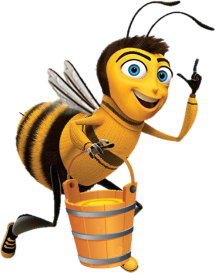 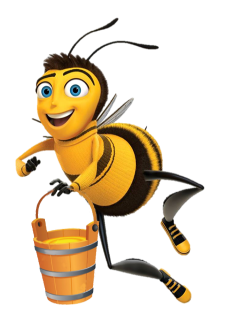 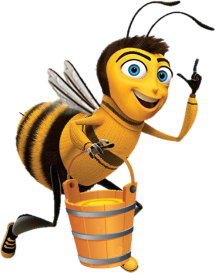 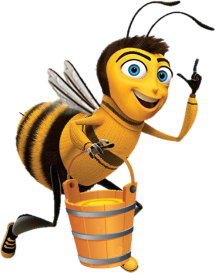 ONG VỀ TỔ
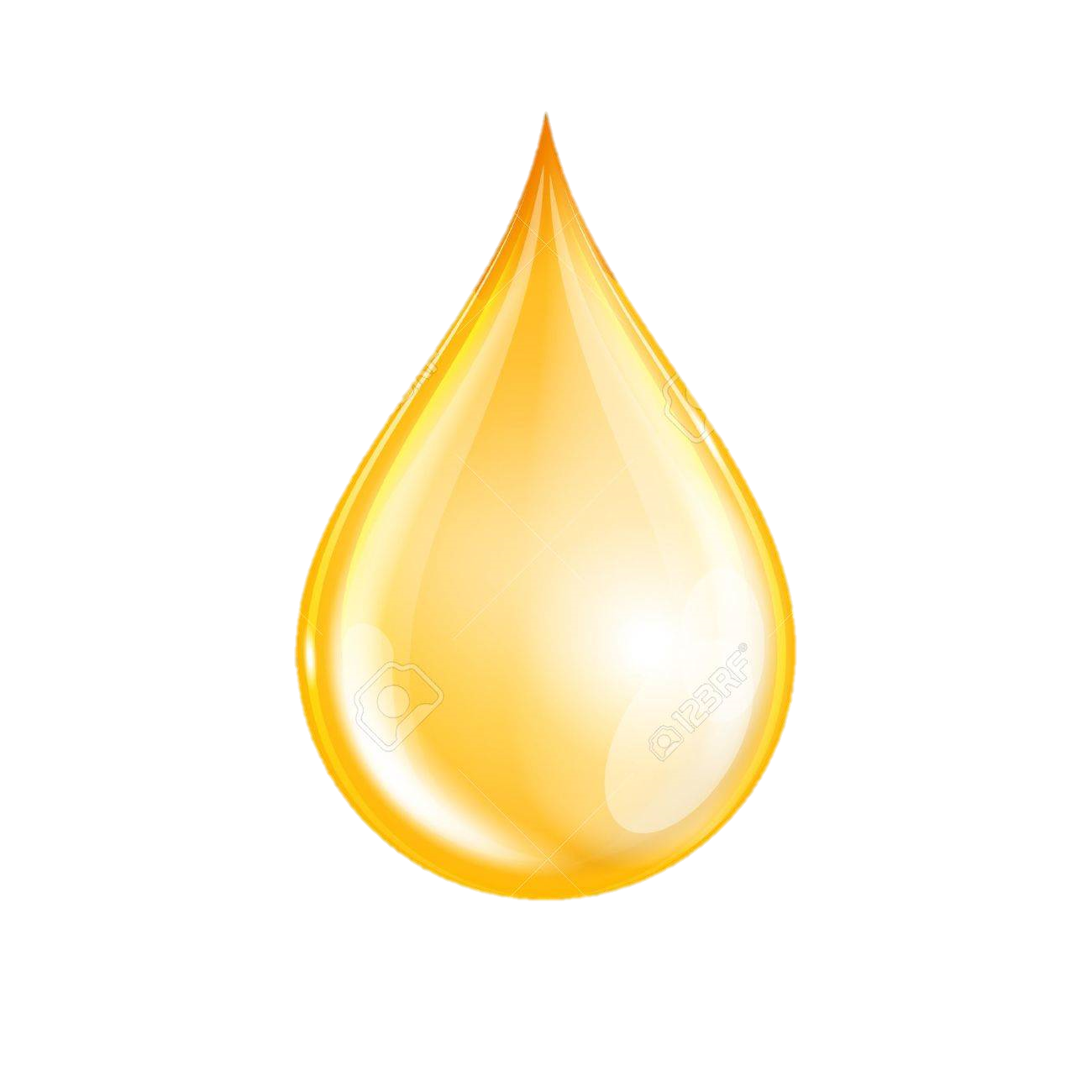 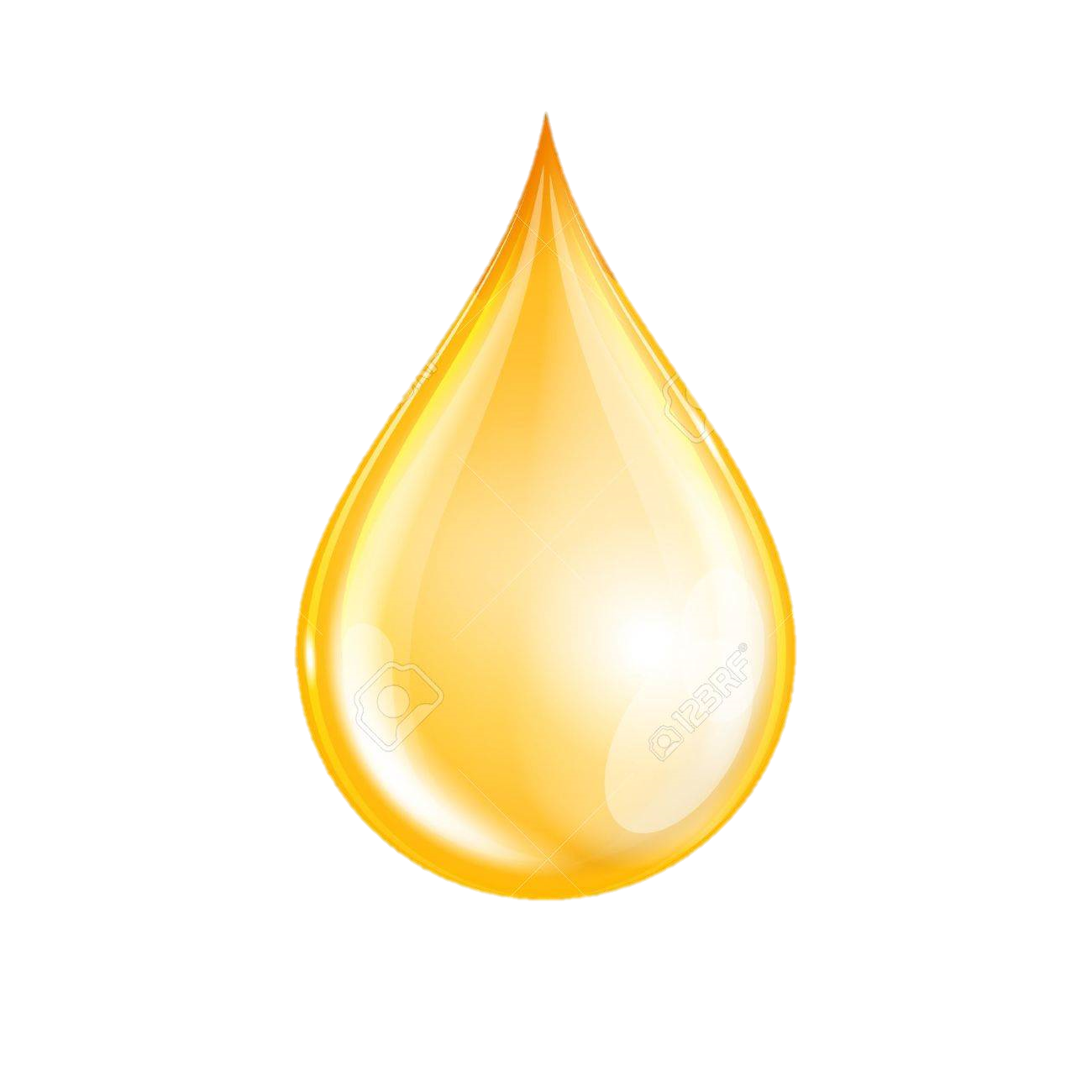 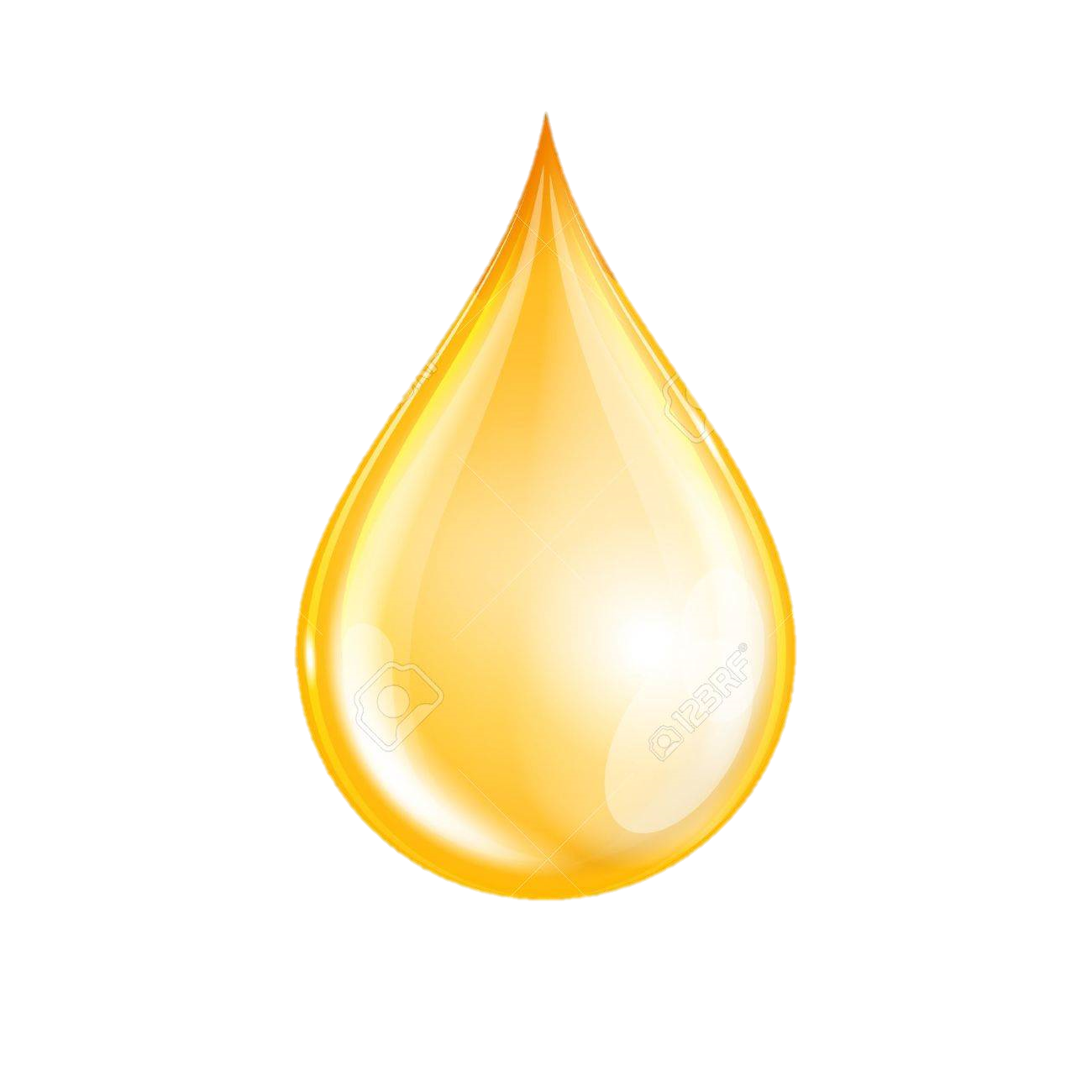 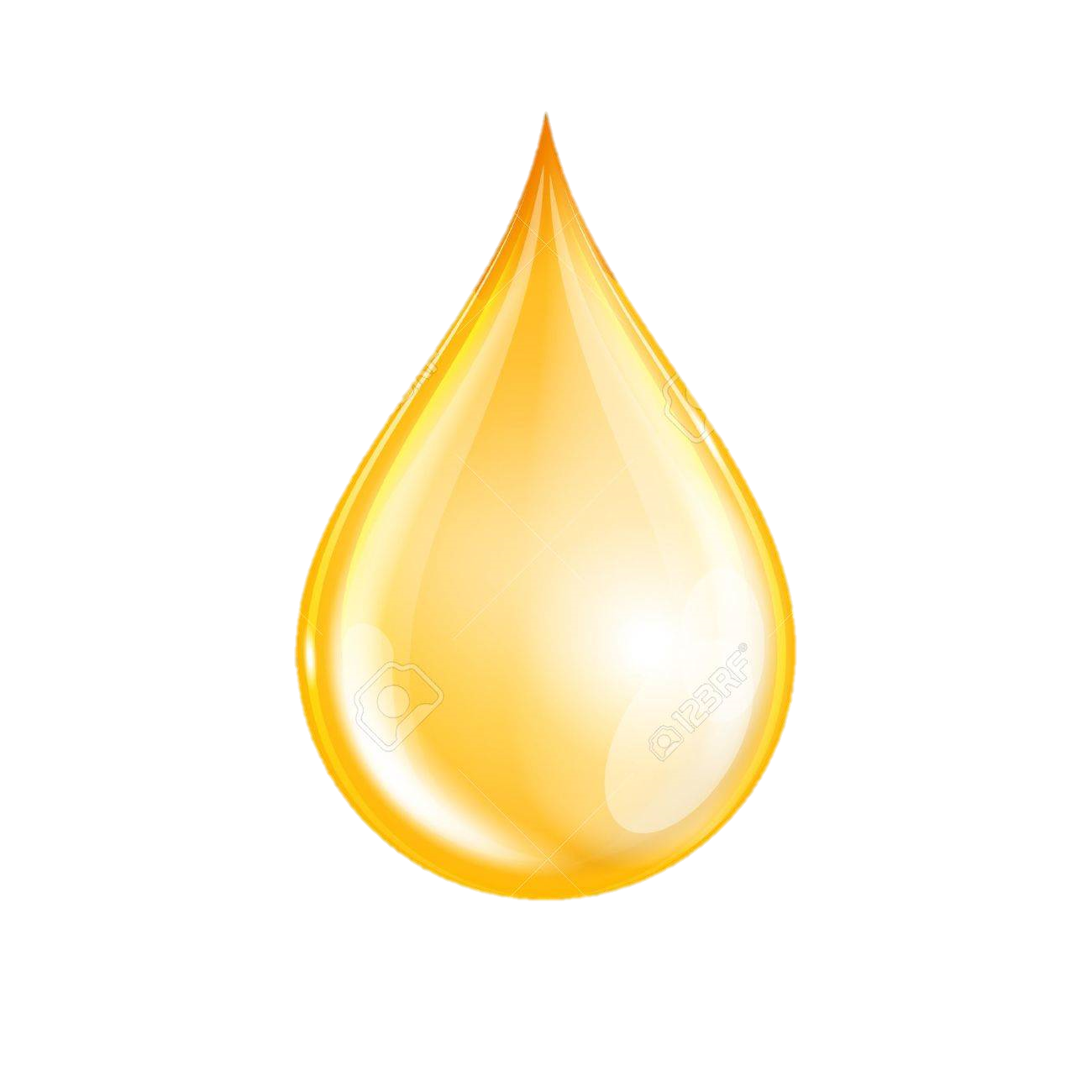 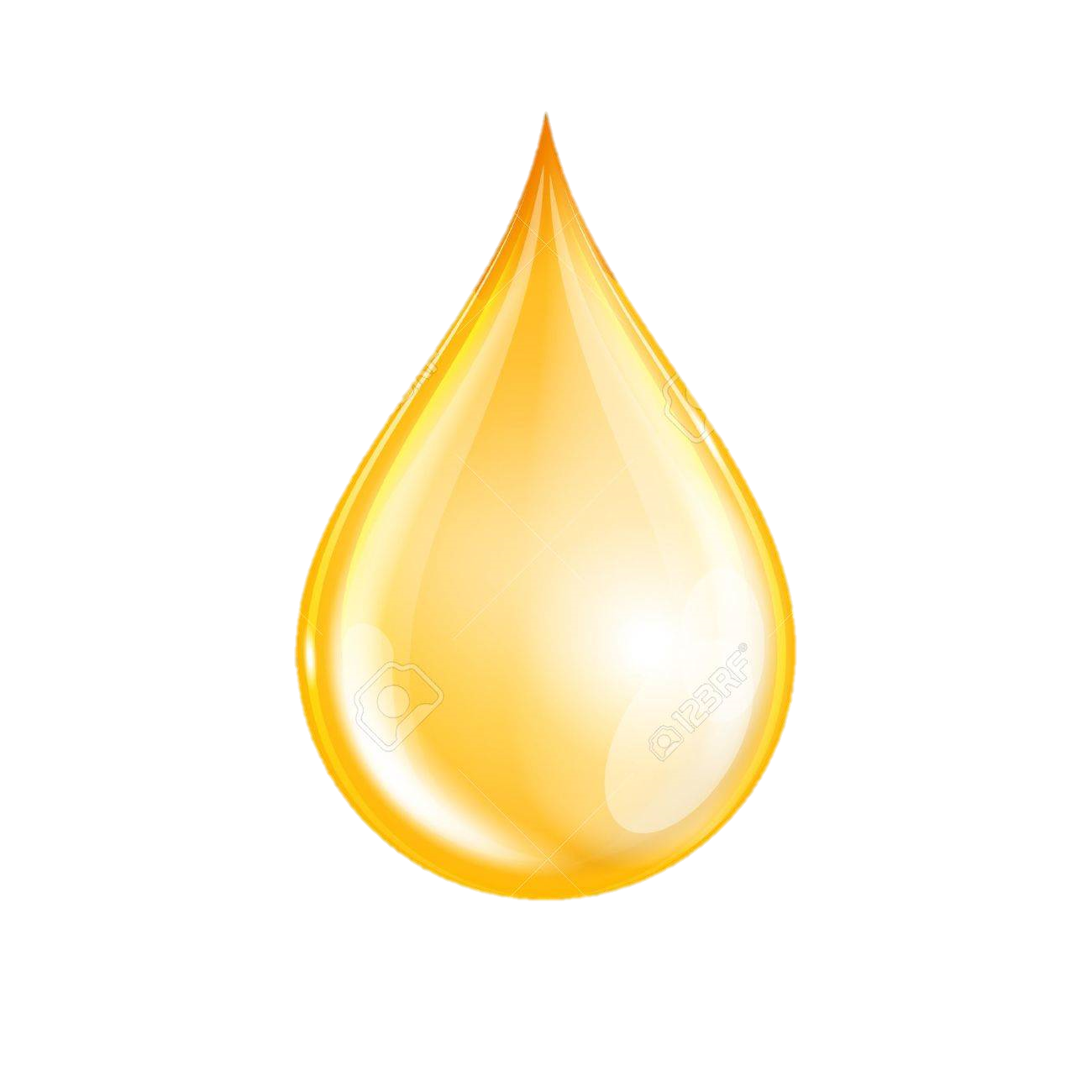 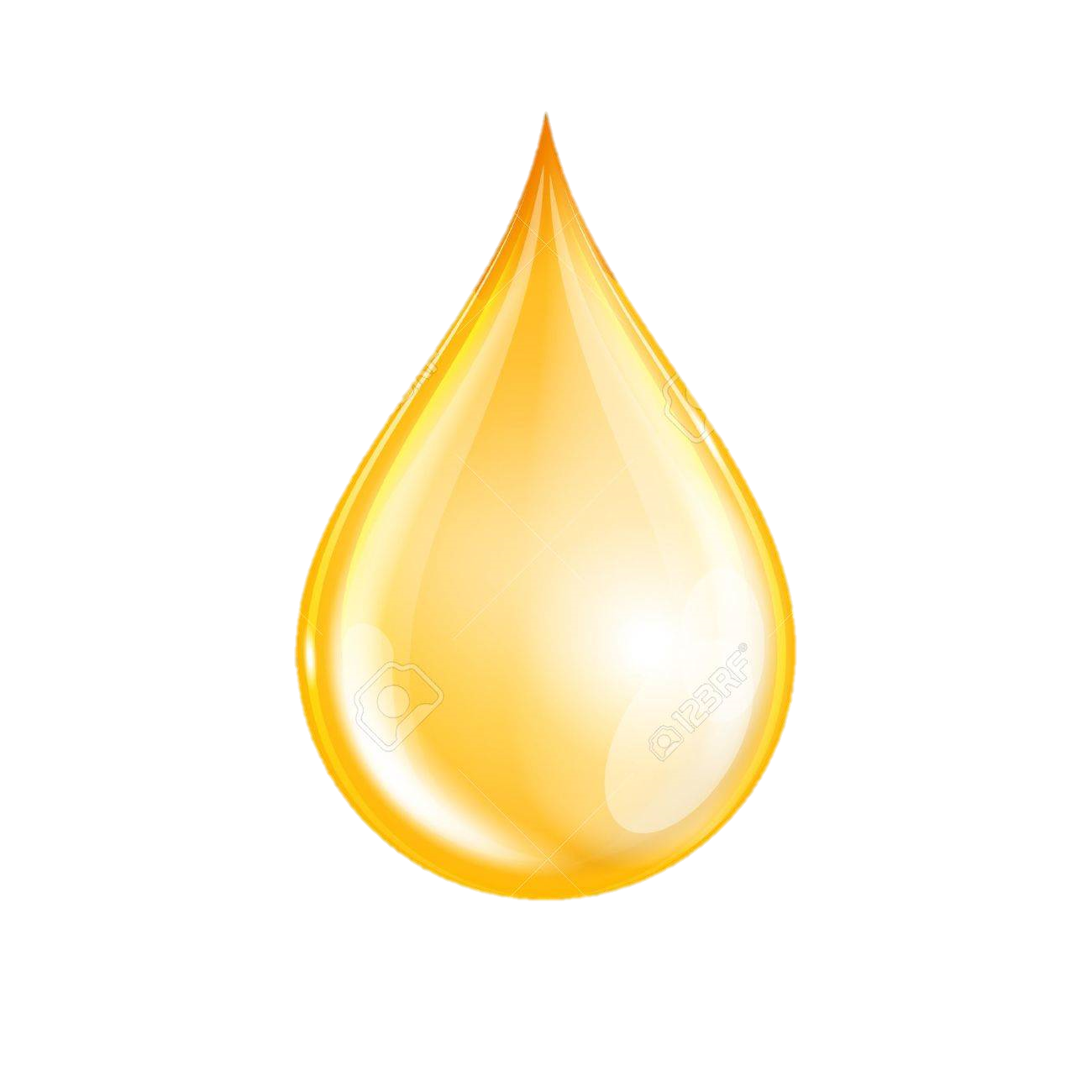 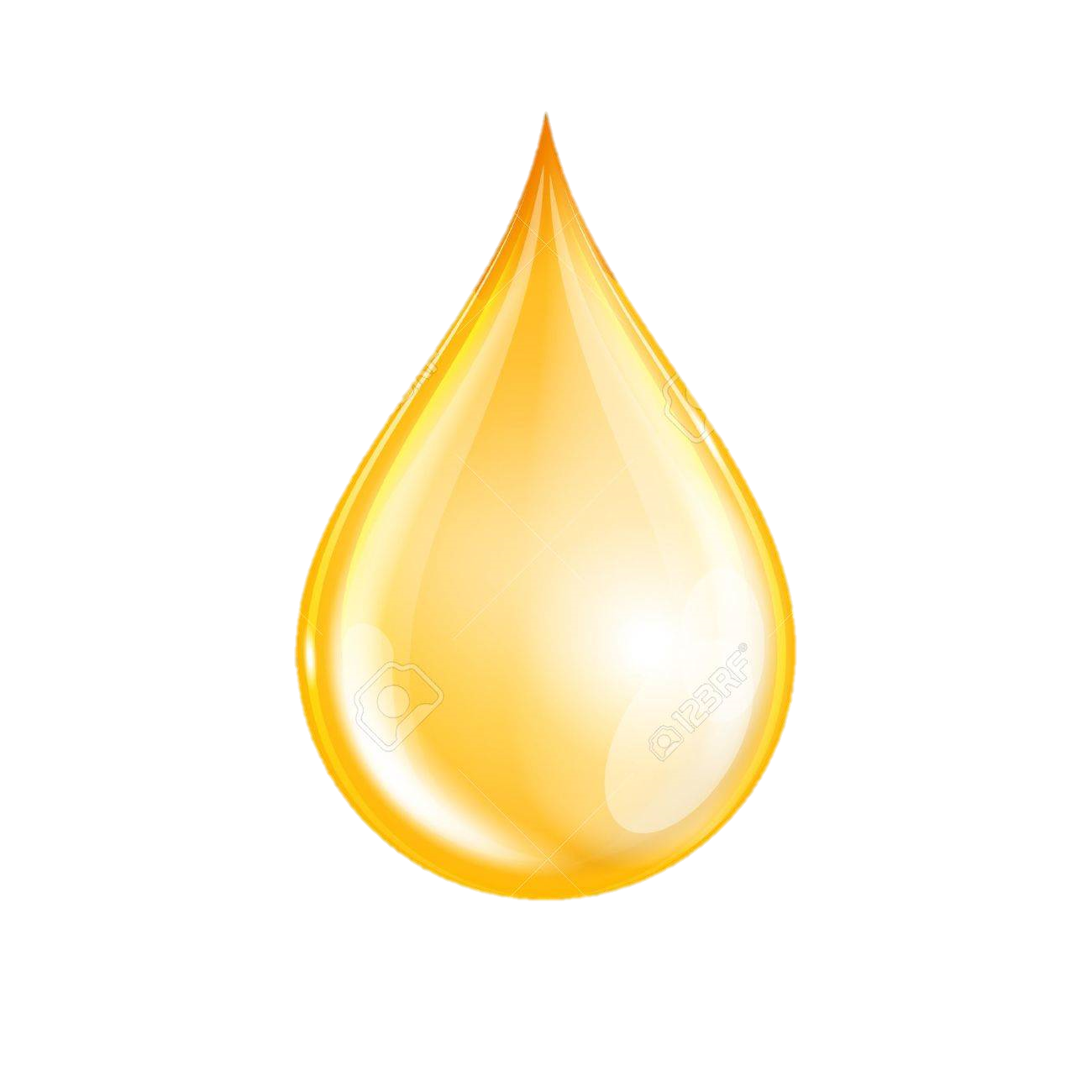 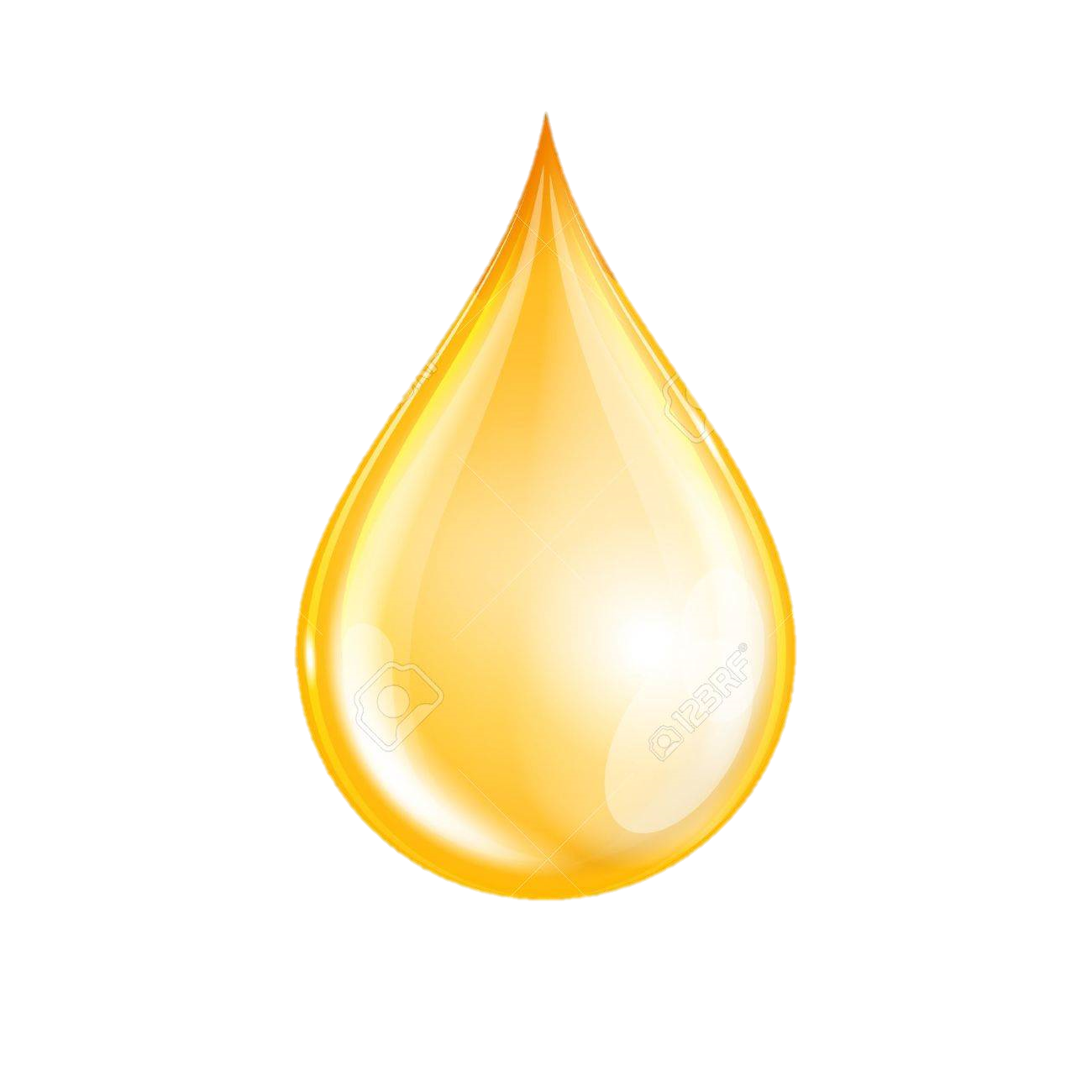 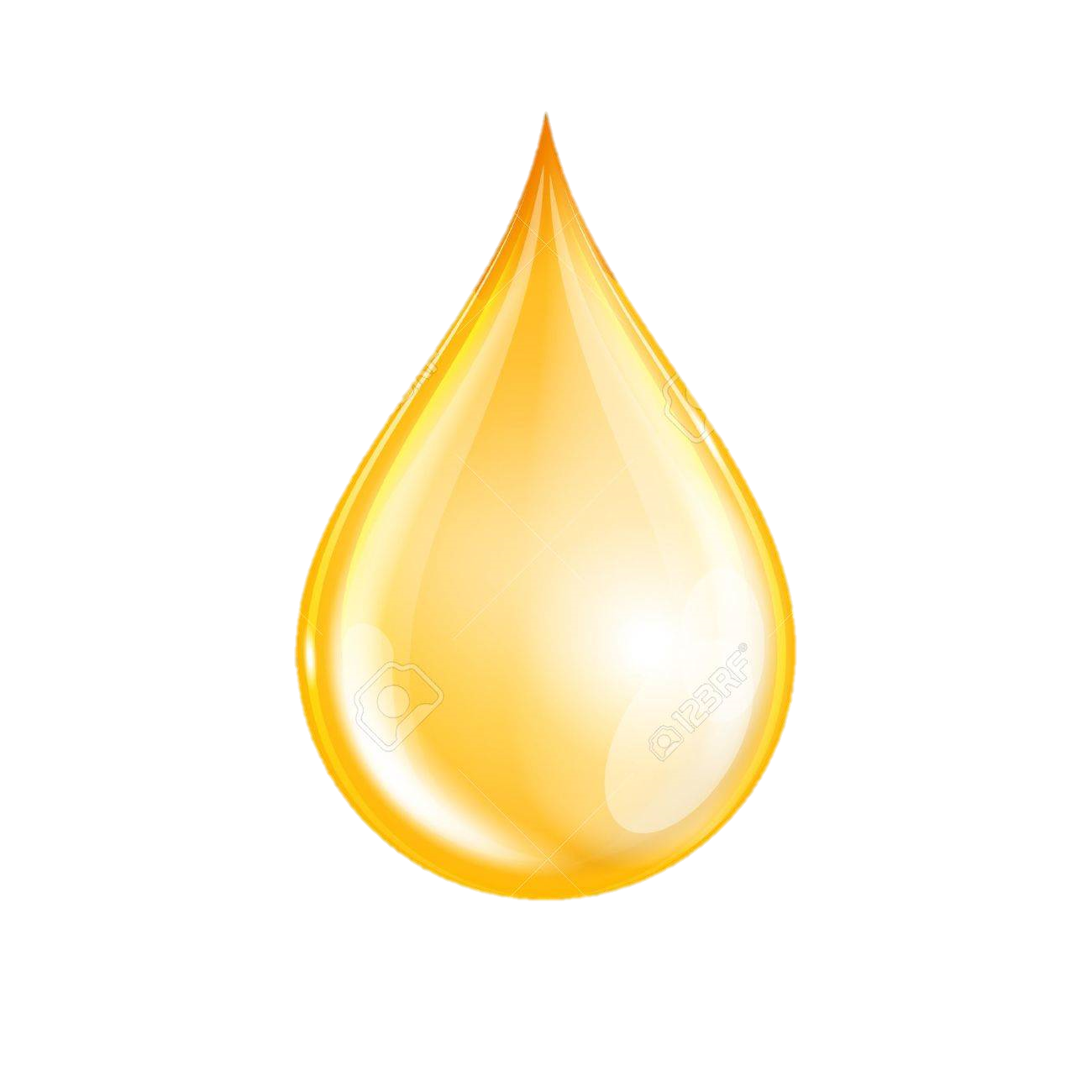 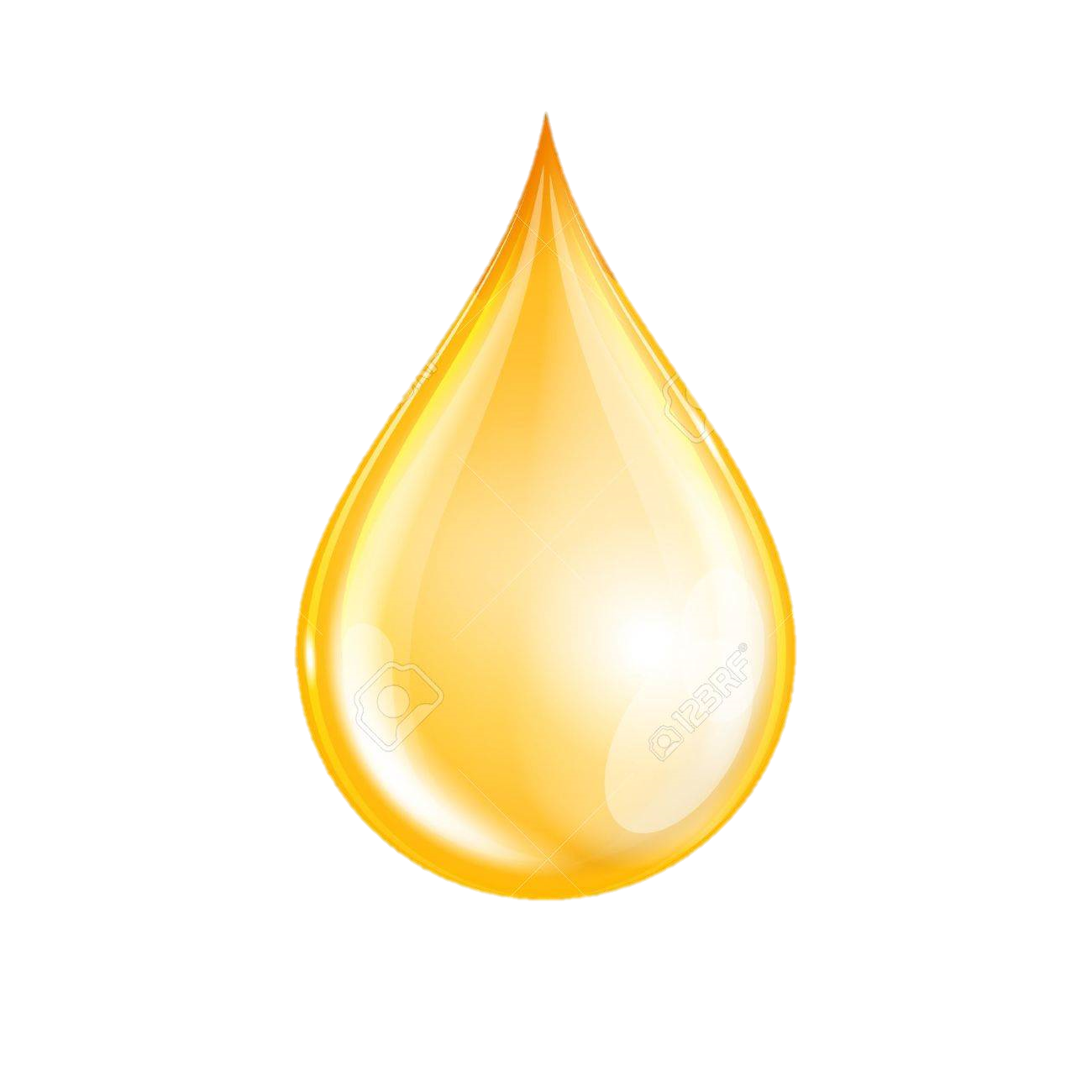 a
b
d
e
g
p
r
s
q
m
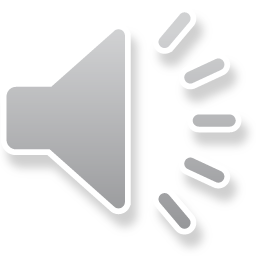 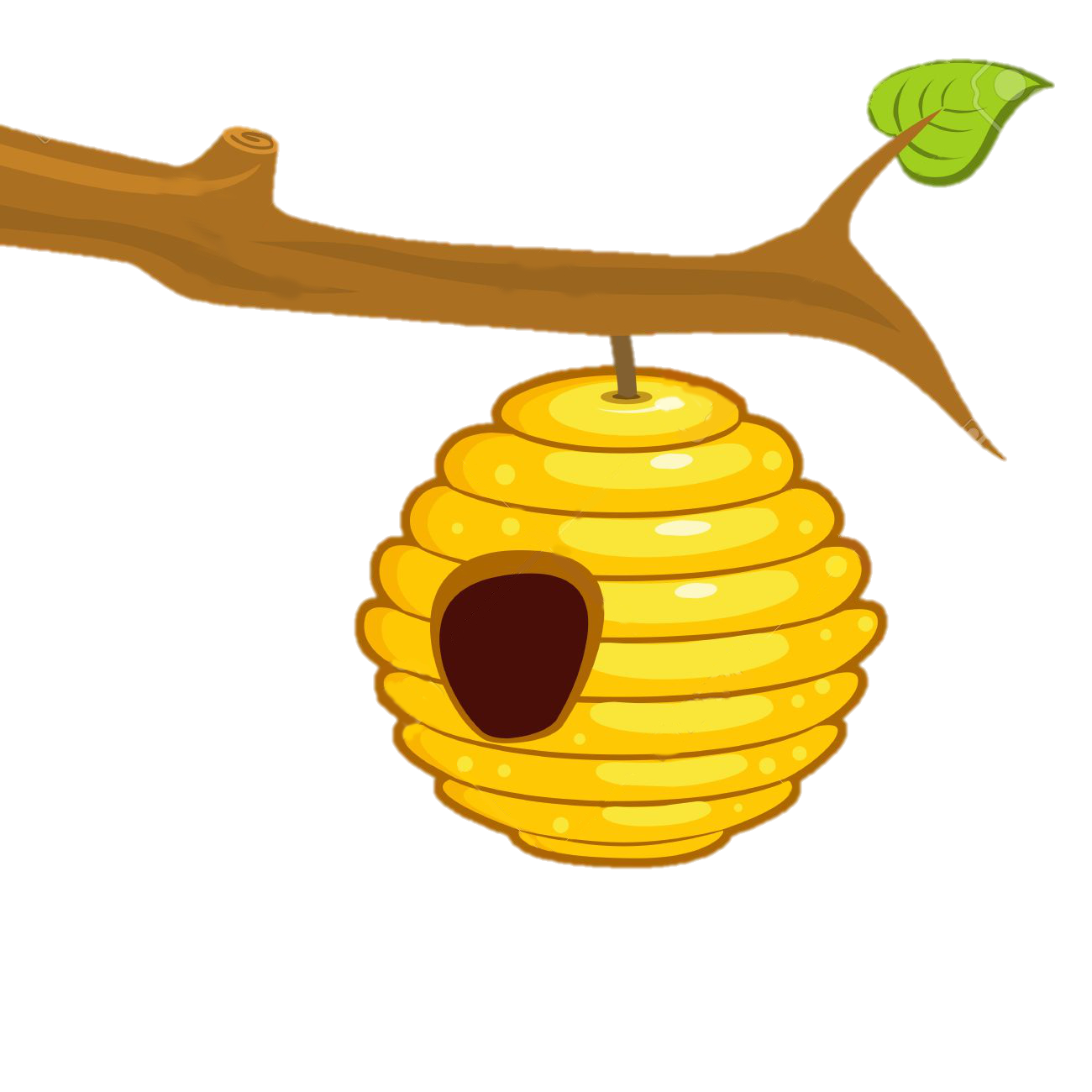 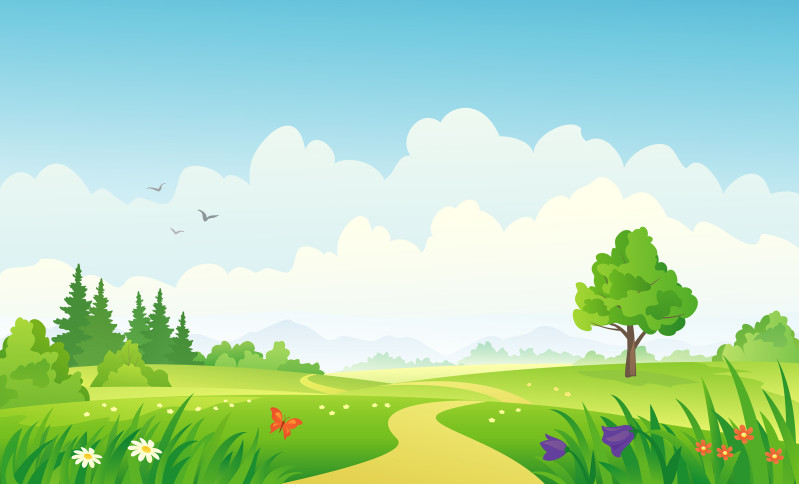 1
2
4
3
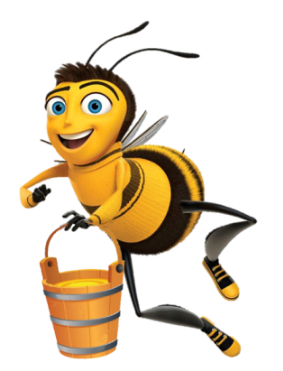 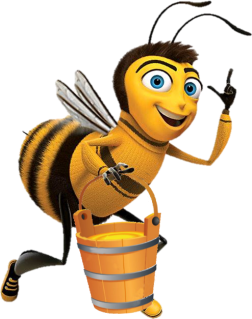 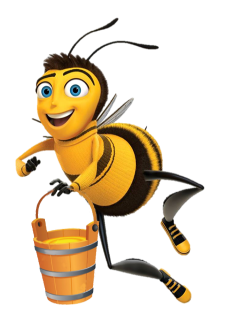 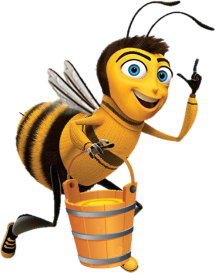 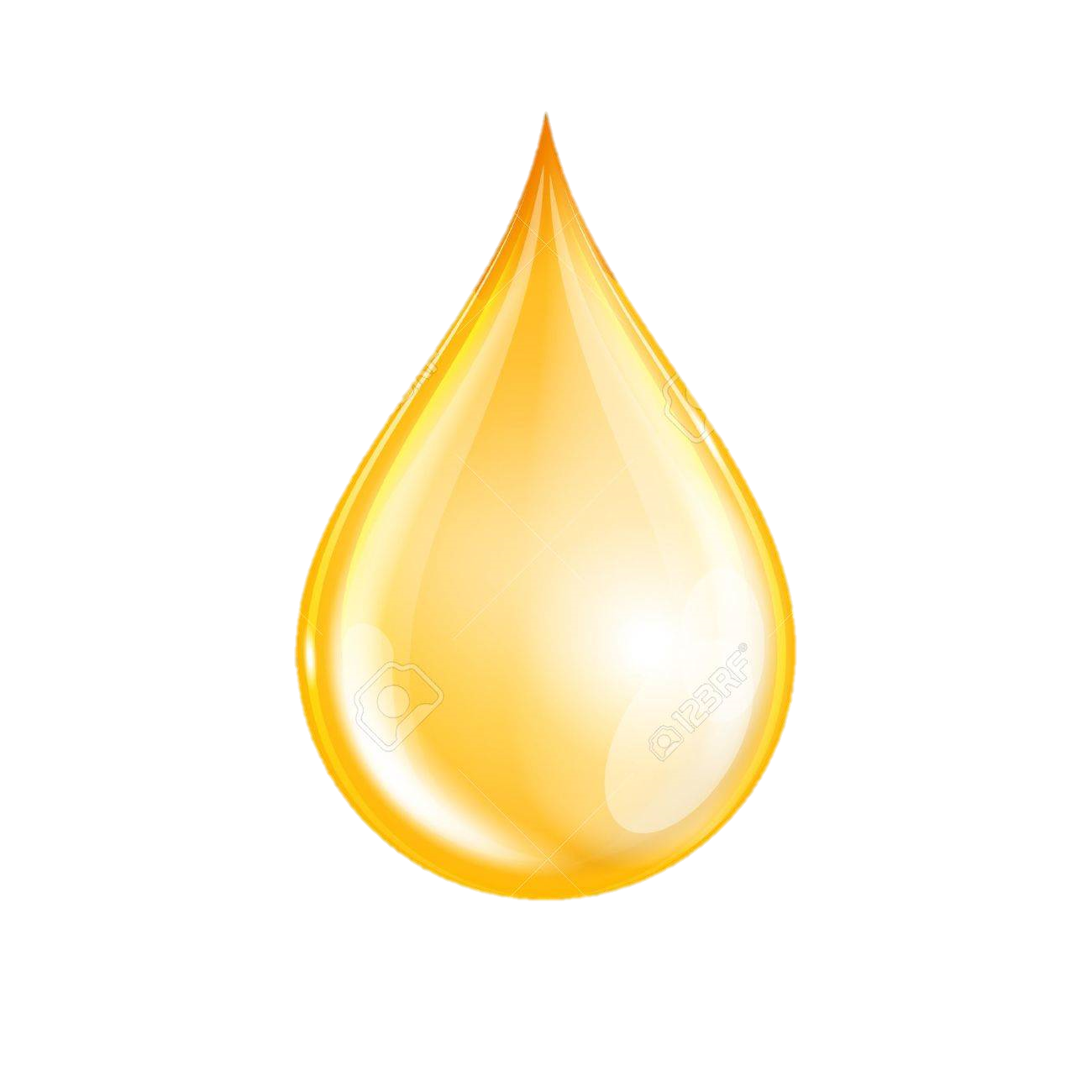 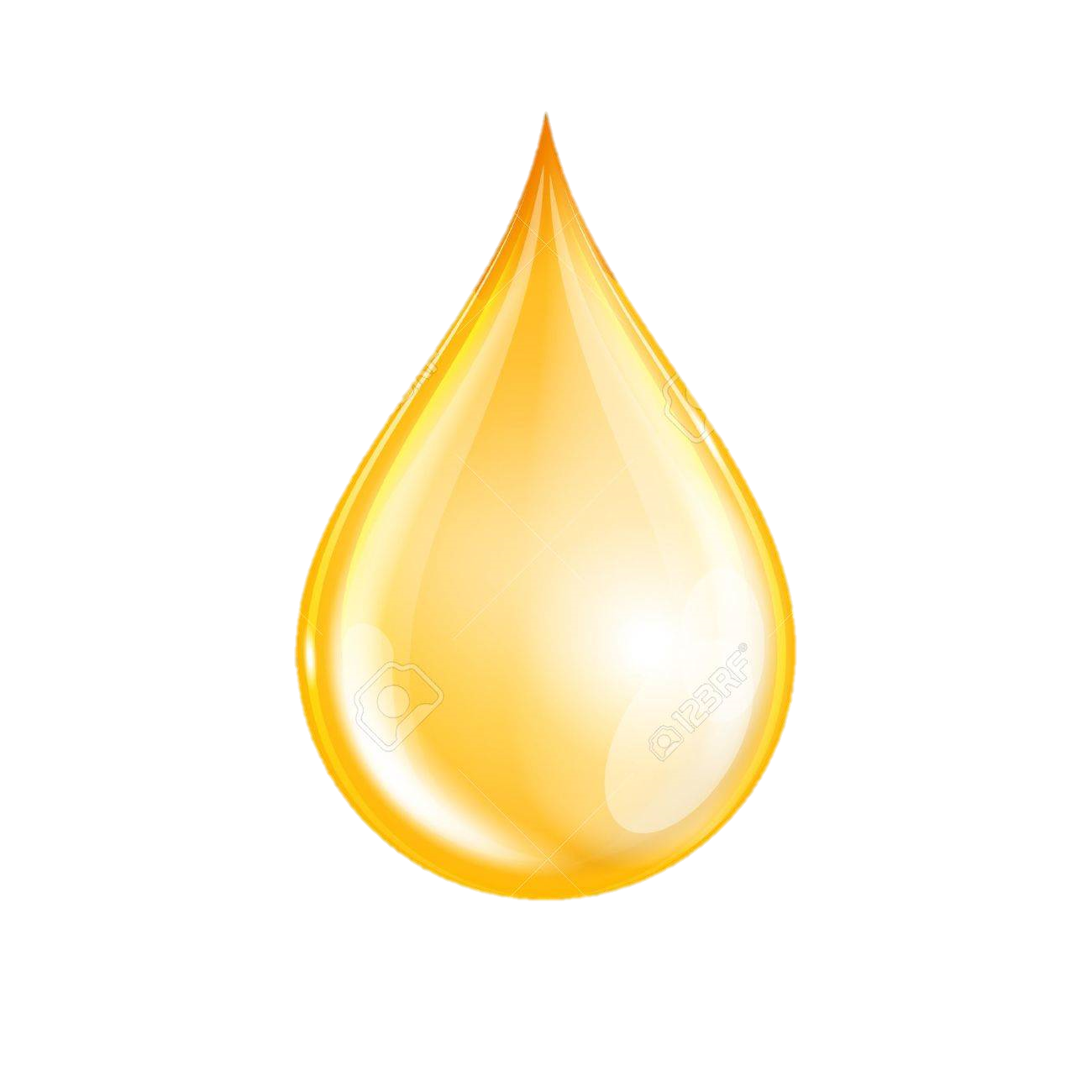 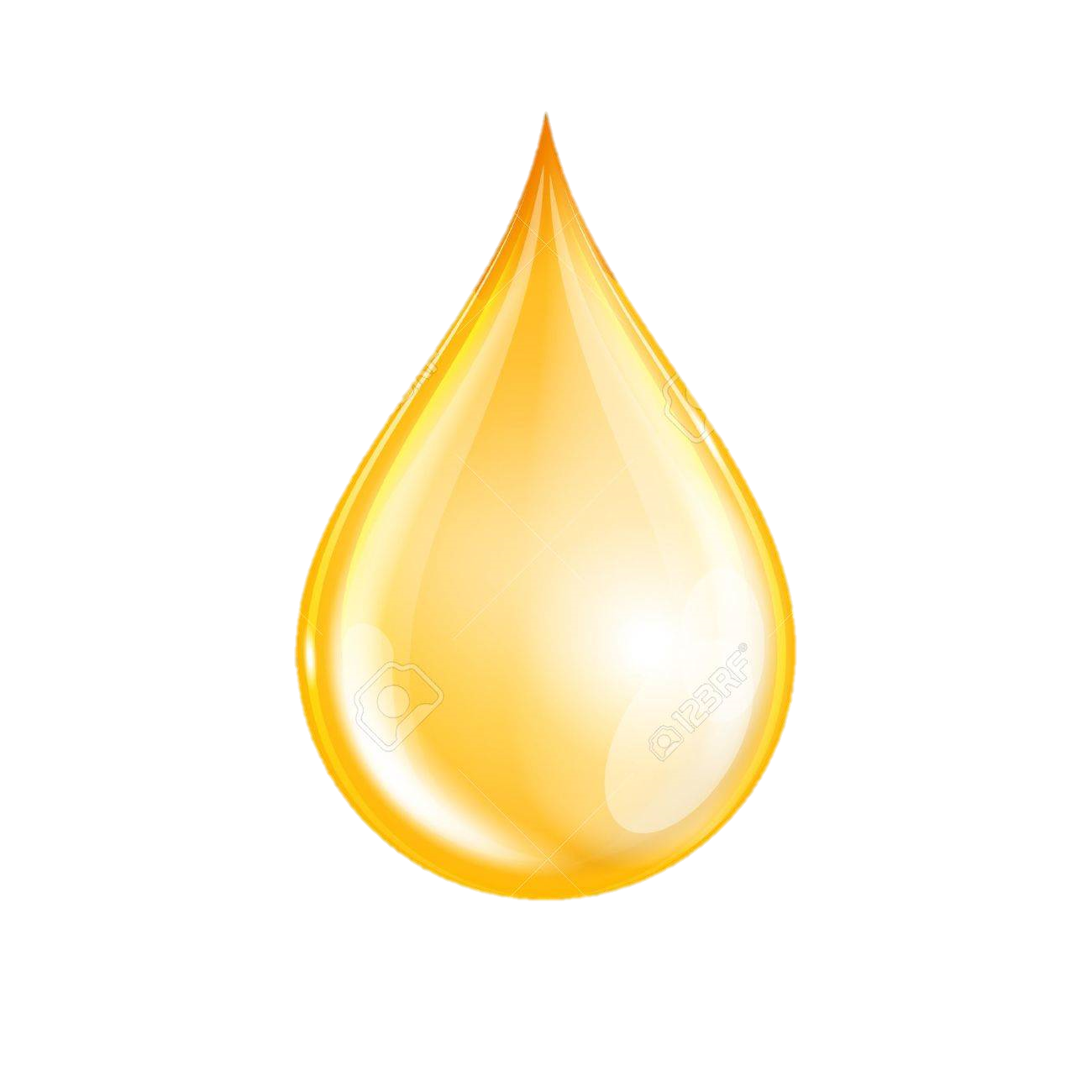 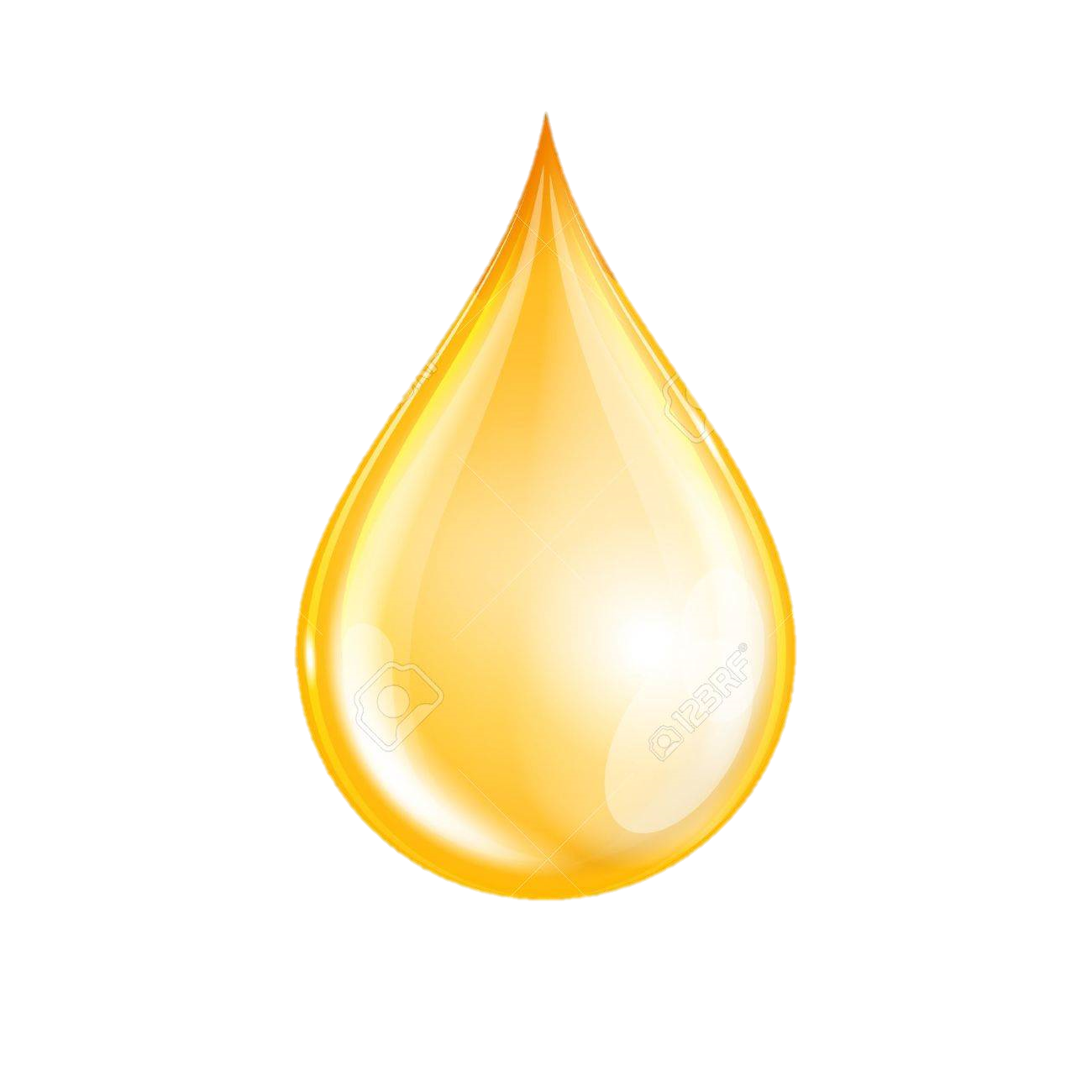 cò
cỏ
bò
bó cỏ
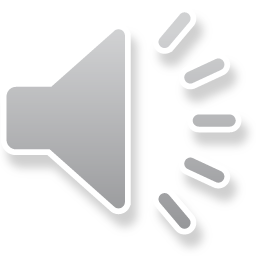 TIẾNG VIỆT 1
Bài 7:
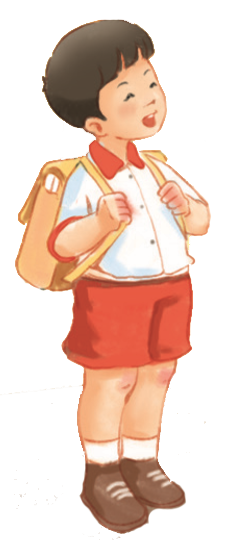 Ô ô
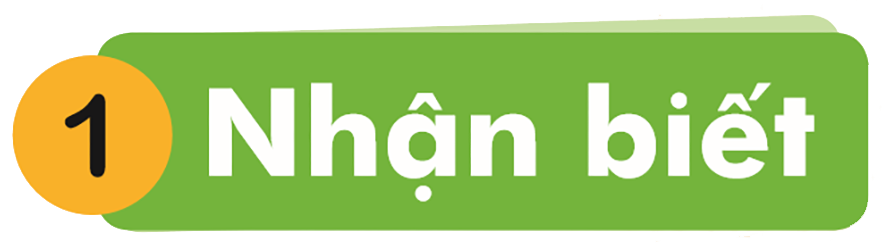 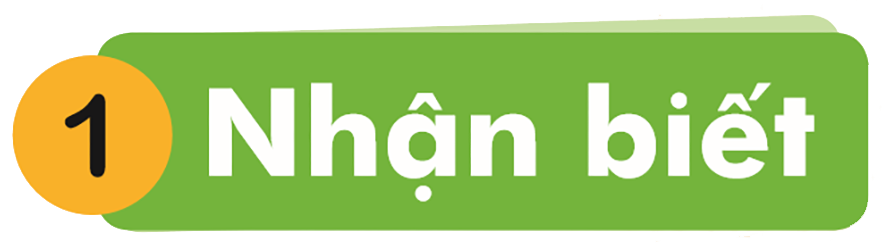 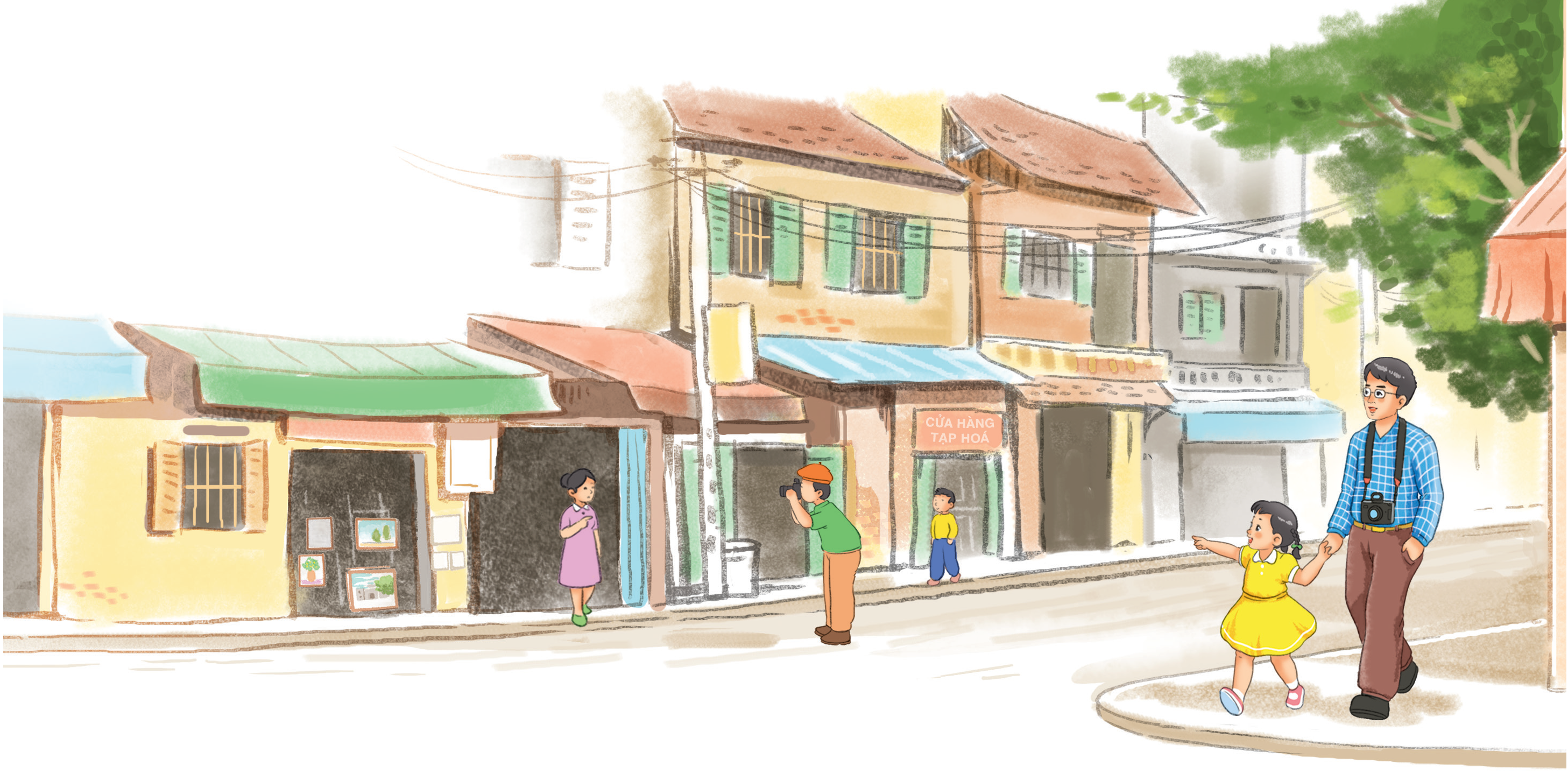 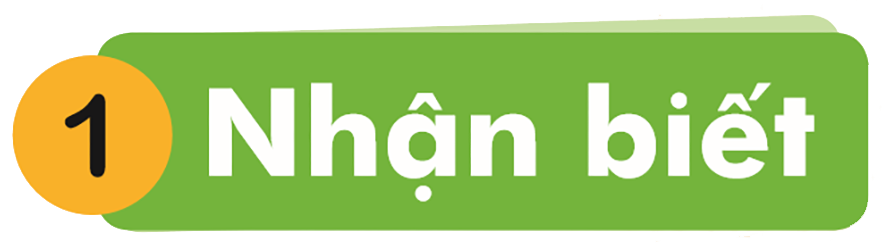 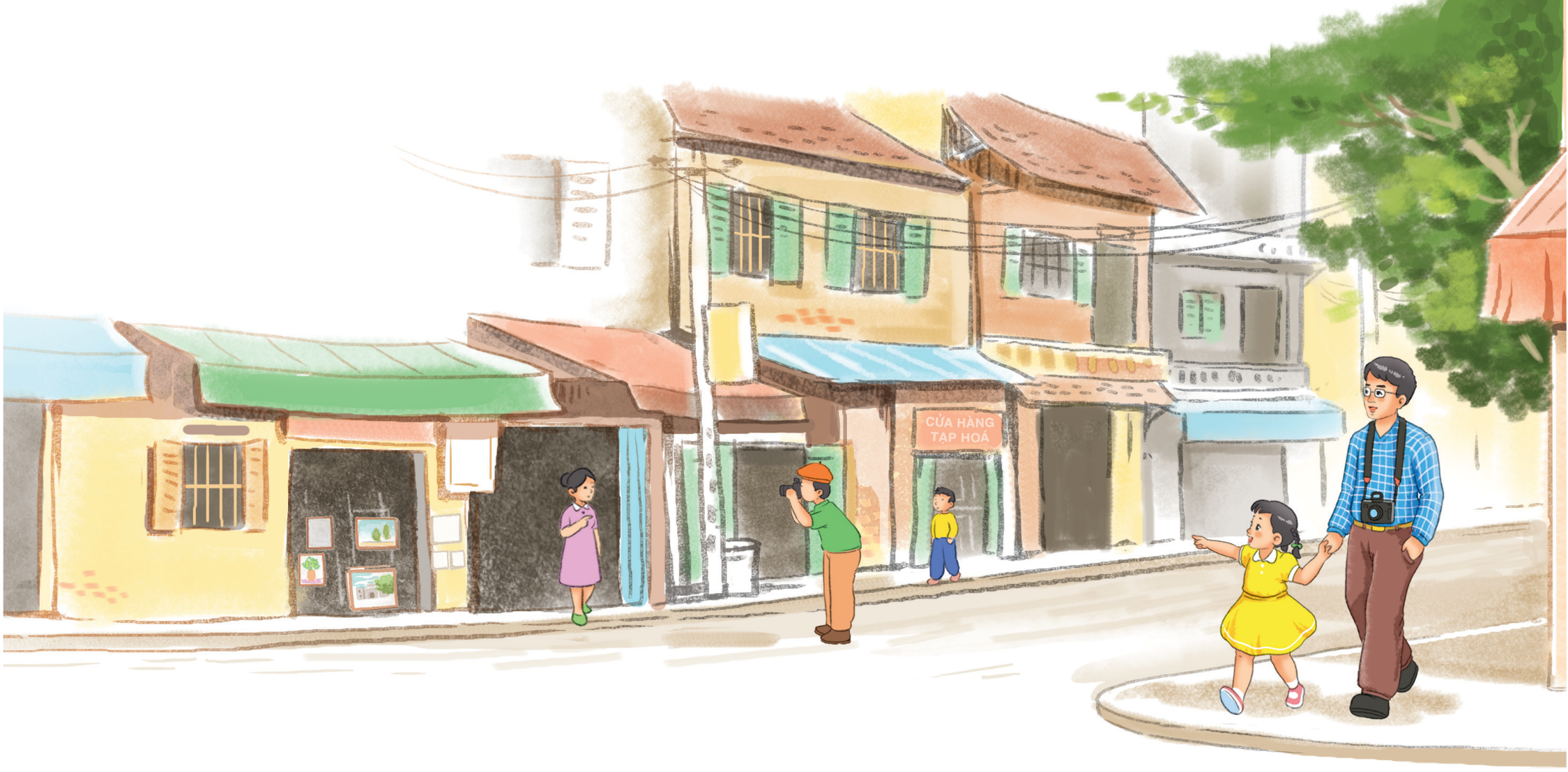 ô
ô
ô
Bố và Hà đi bộ trên hè phố.
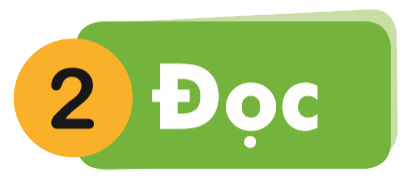 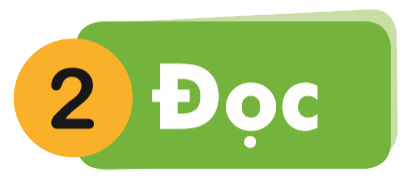 ô
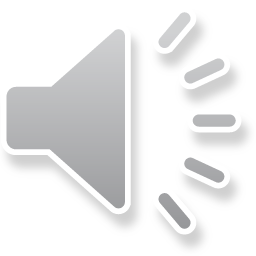 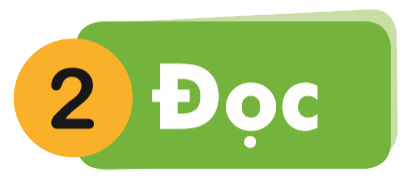 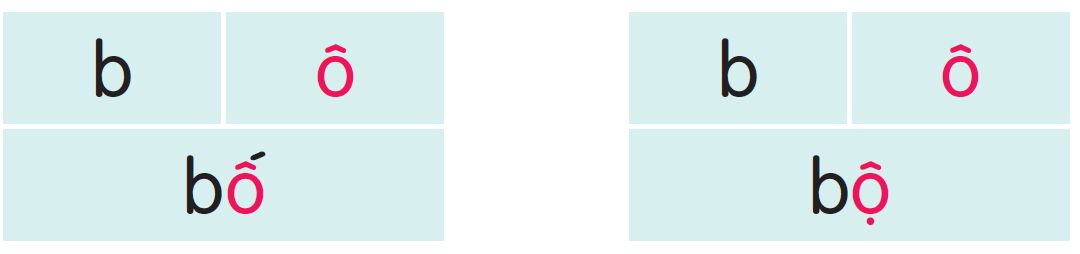 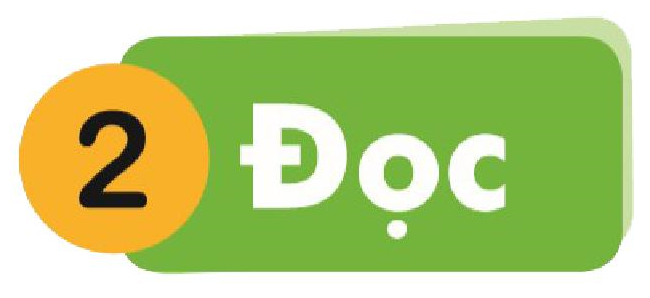 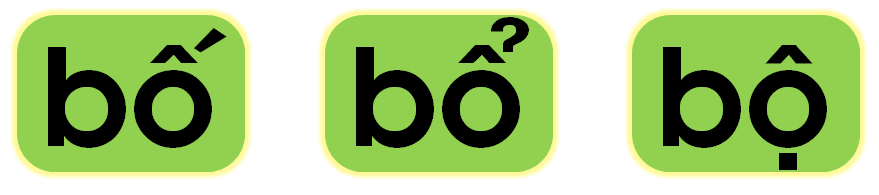 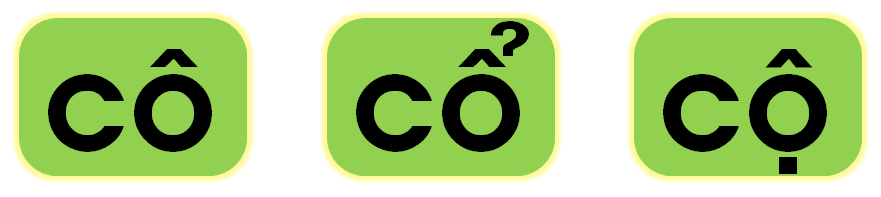 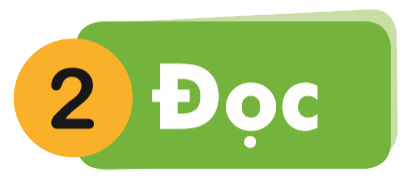 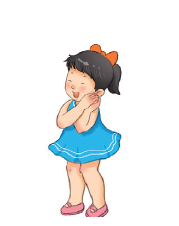 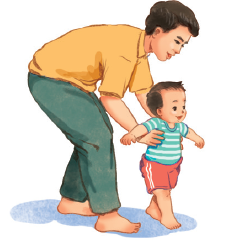 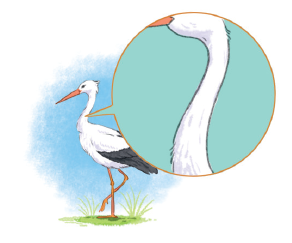 cổ cò
ô
ô
ô
bố
cô bé
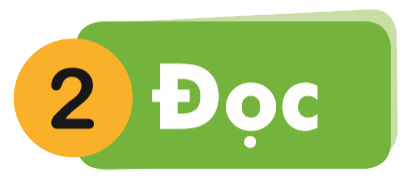 ô
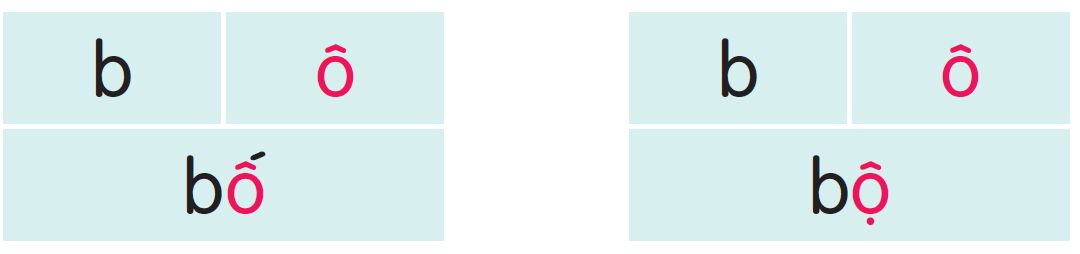 bố     bổ    bộ       cô    cổ    cộ
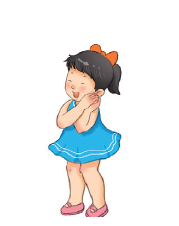 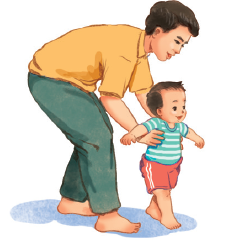 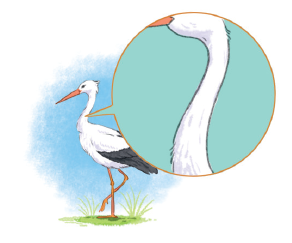 cổ cò
bố
cô bé
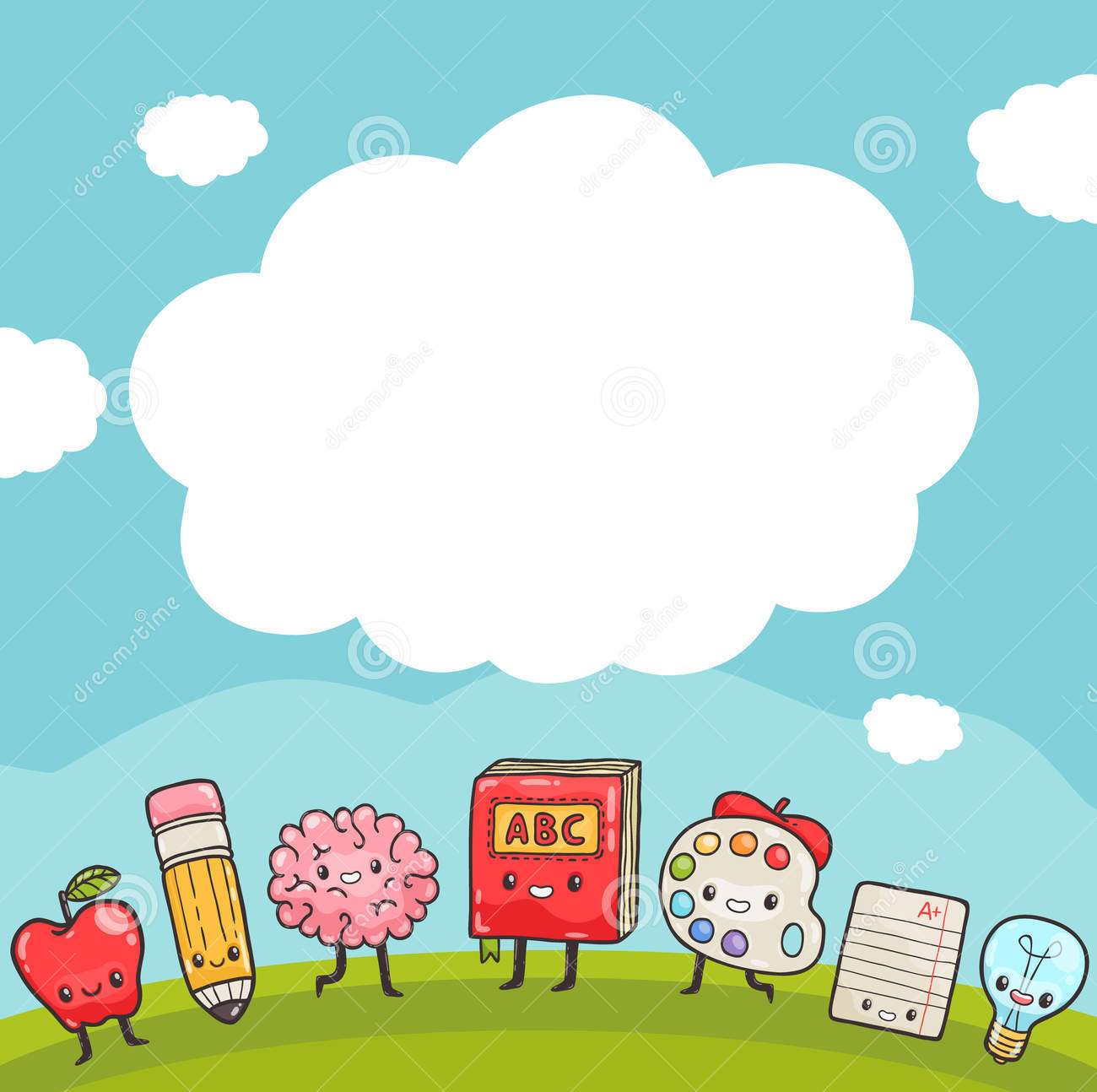 CÙNG THƯ GIÃN NÀO
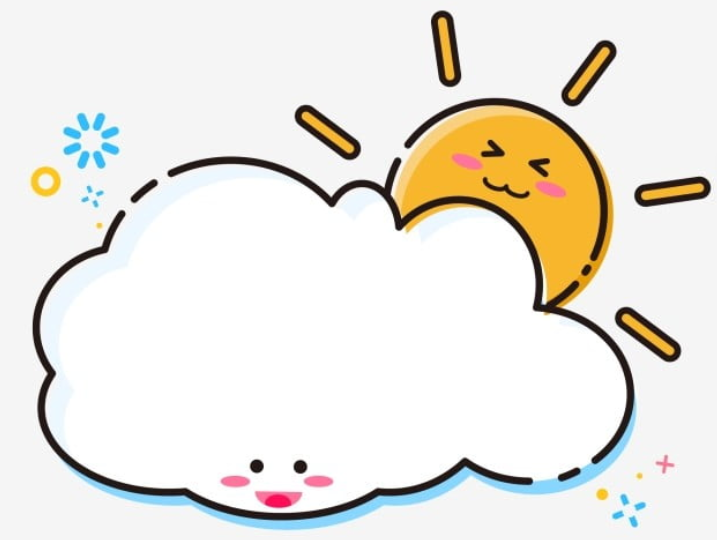 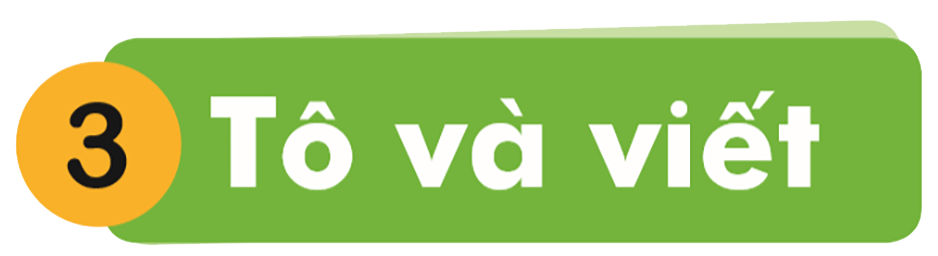 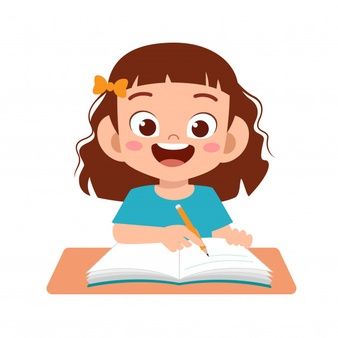 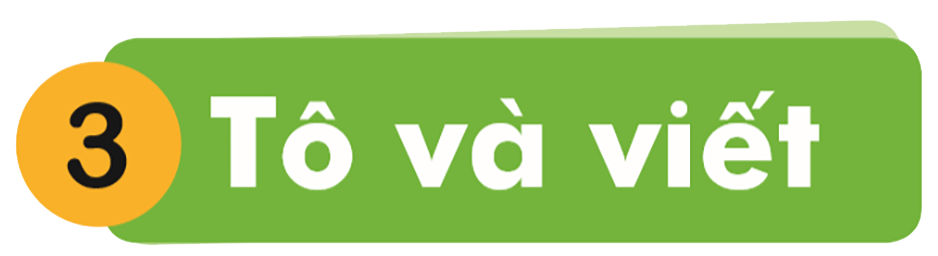 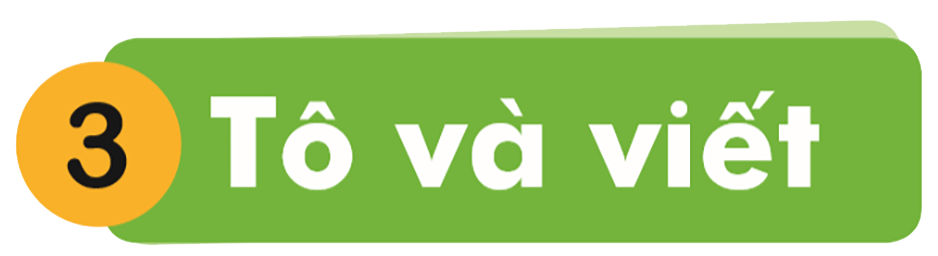 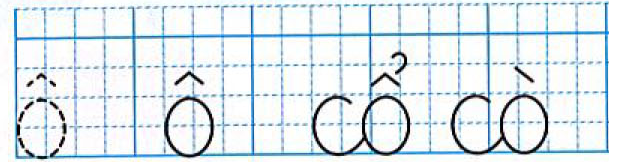 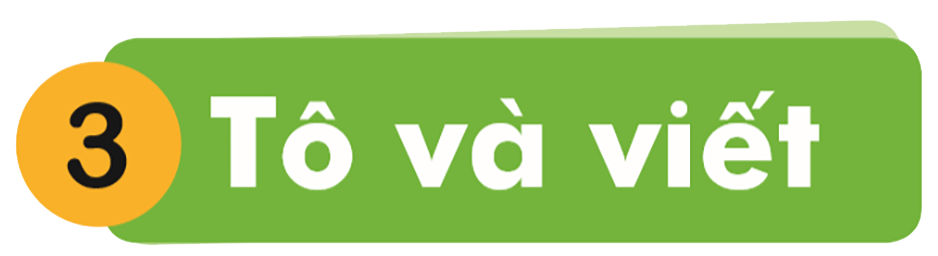 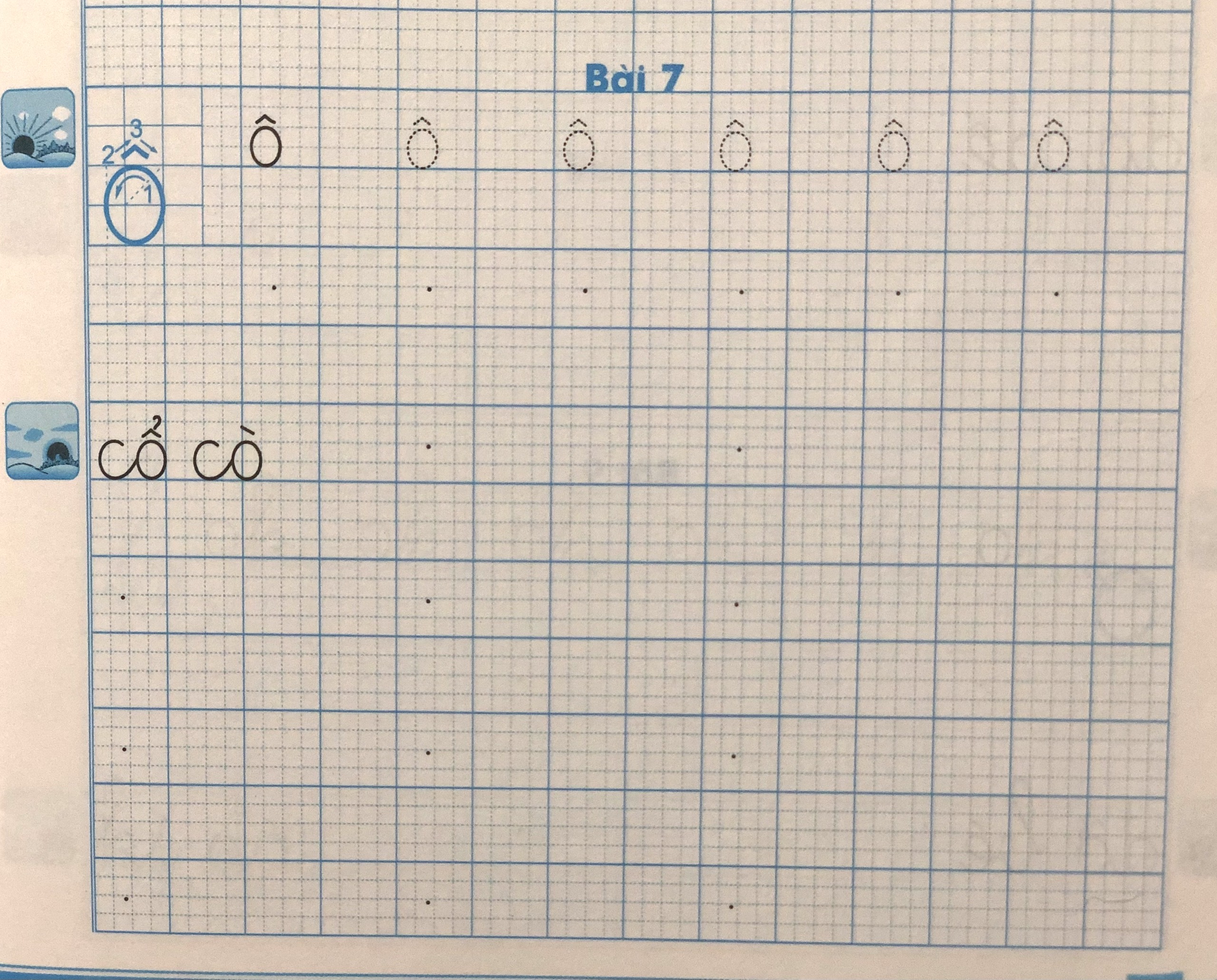 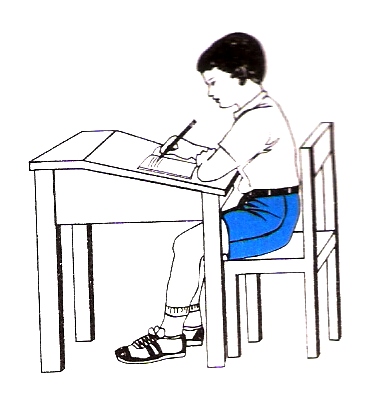 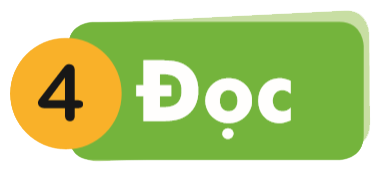 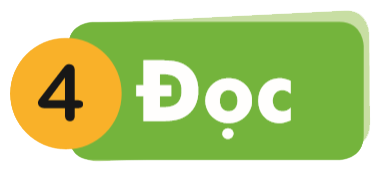 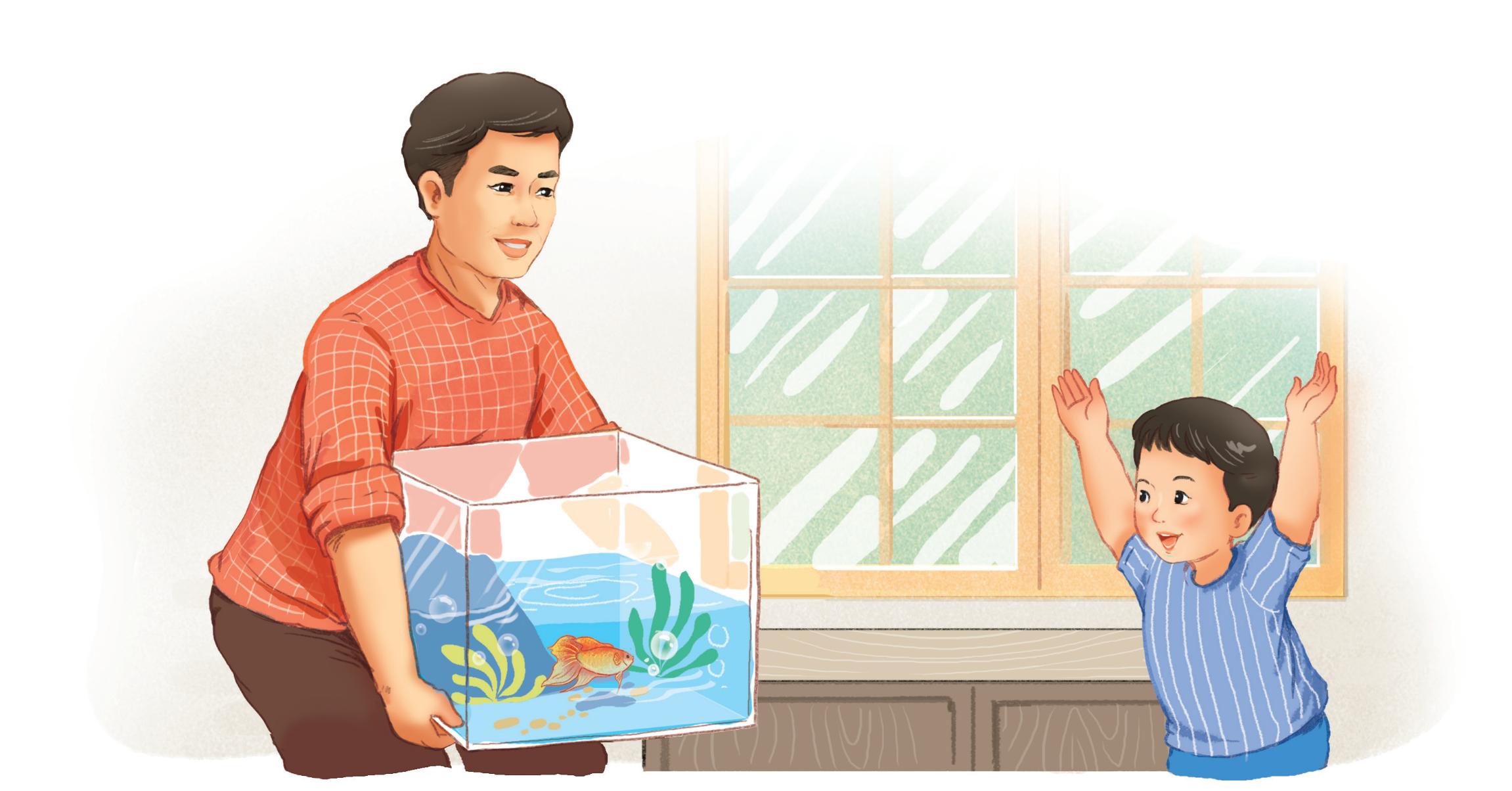 ô
Bố bê bể cá.
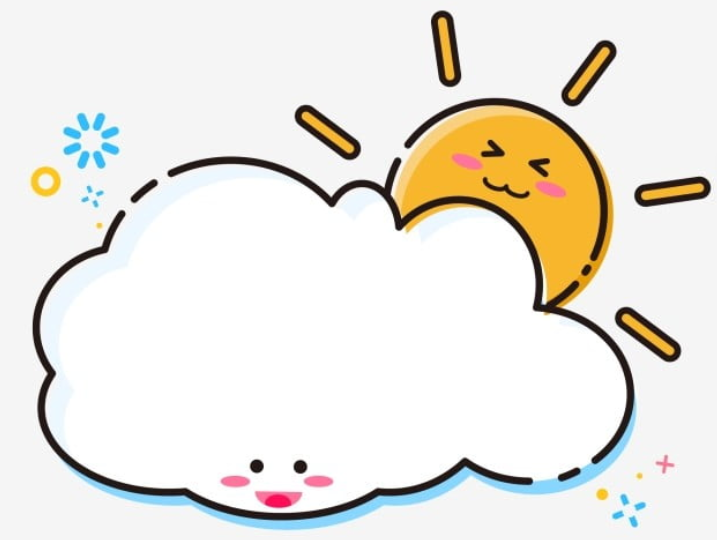 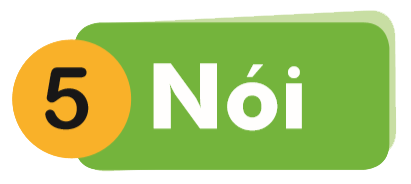 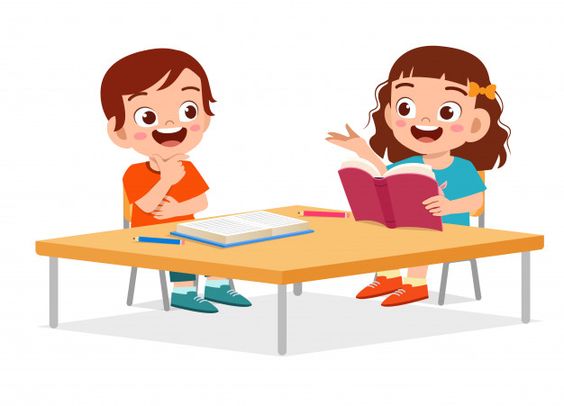 Xe cộ
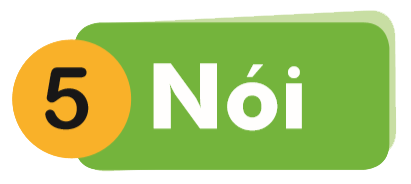 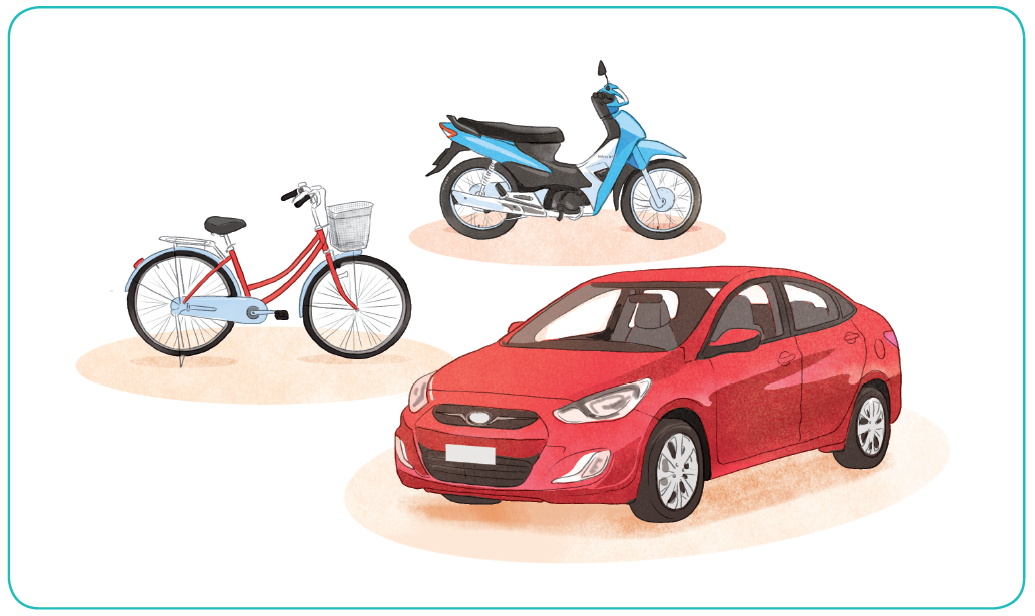 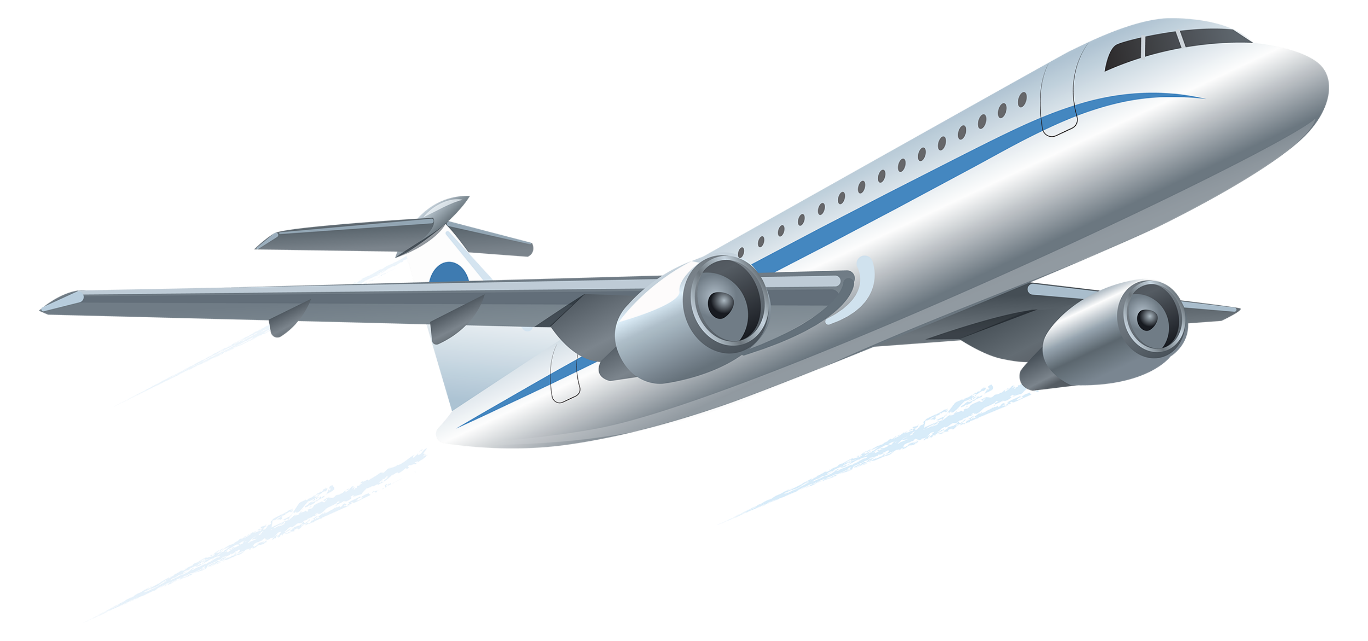 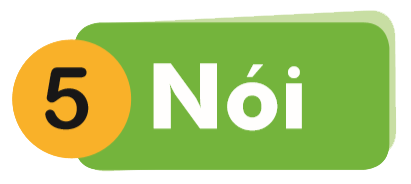 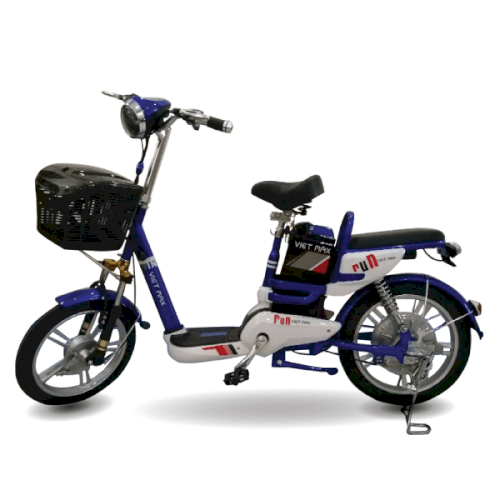 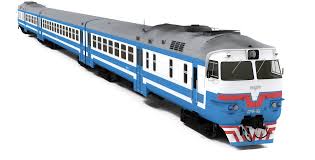 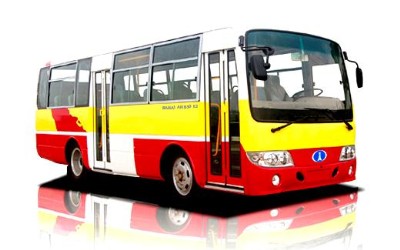 CỦNG CỐ - DẶN DÒ
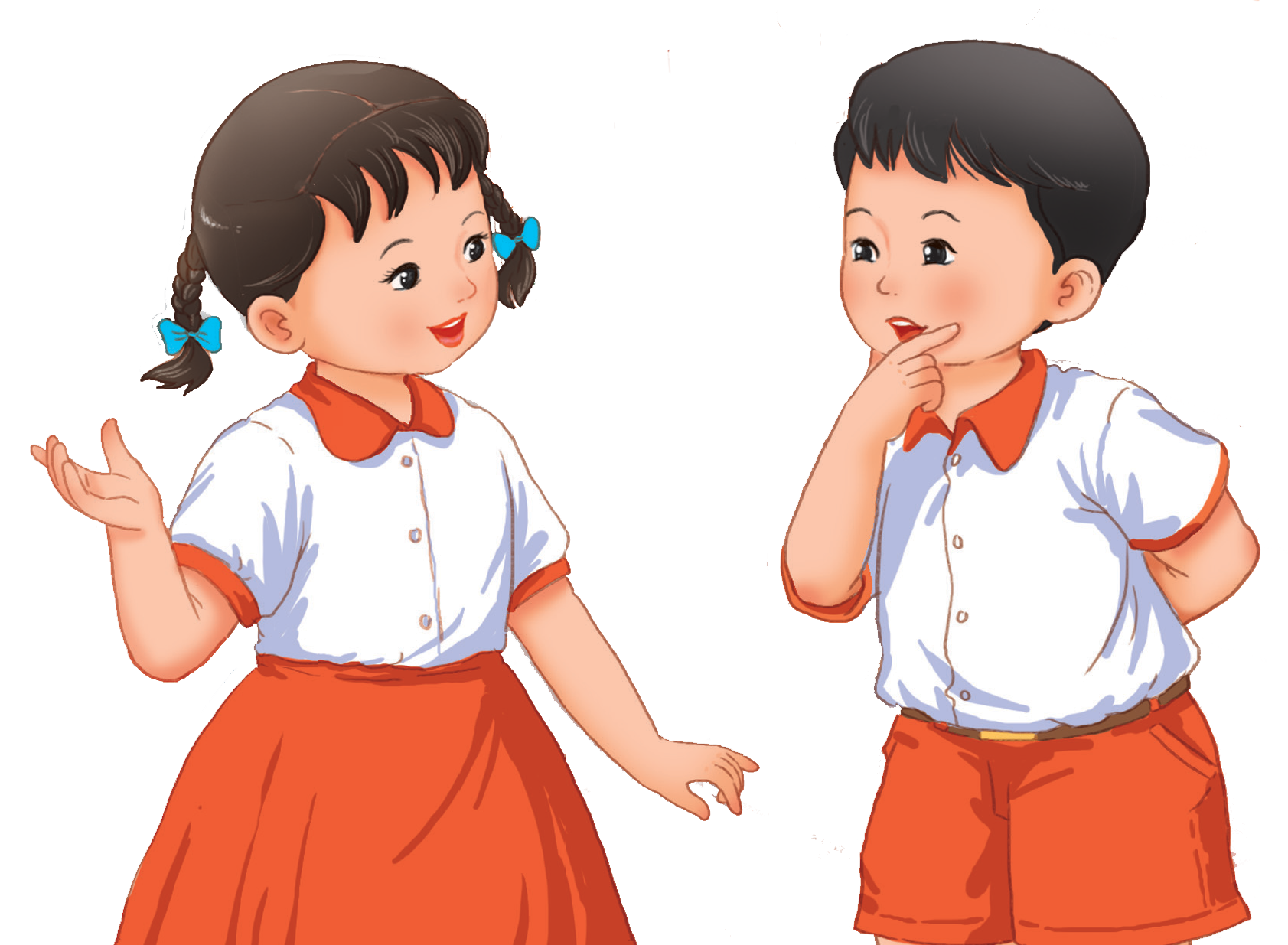